Cours CAMMMES
Conception et Analyse de Messages Multi-Médias 
Educatifs en Santé
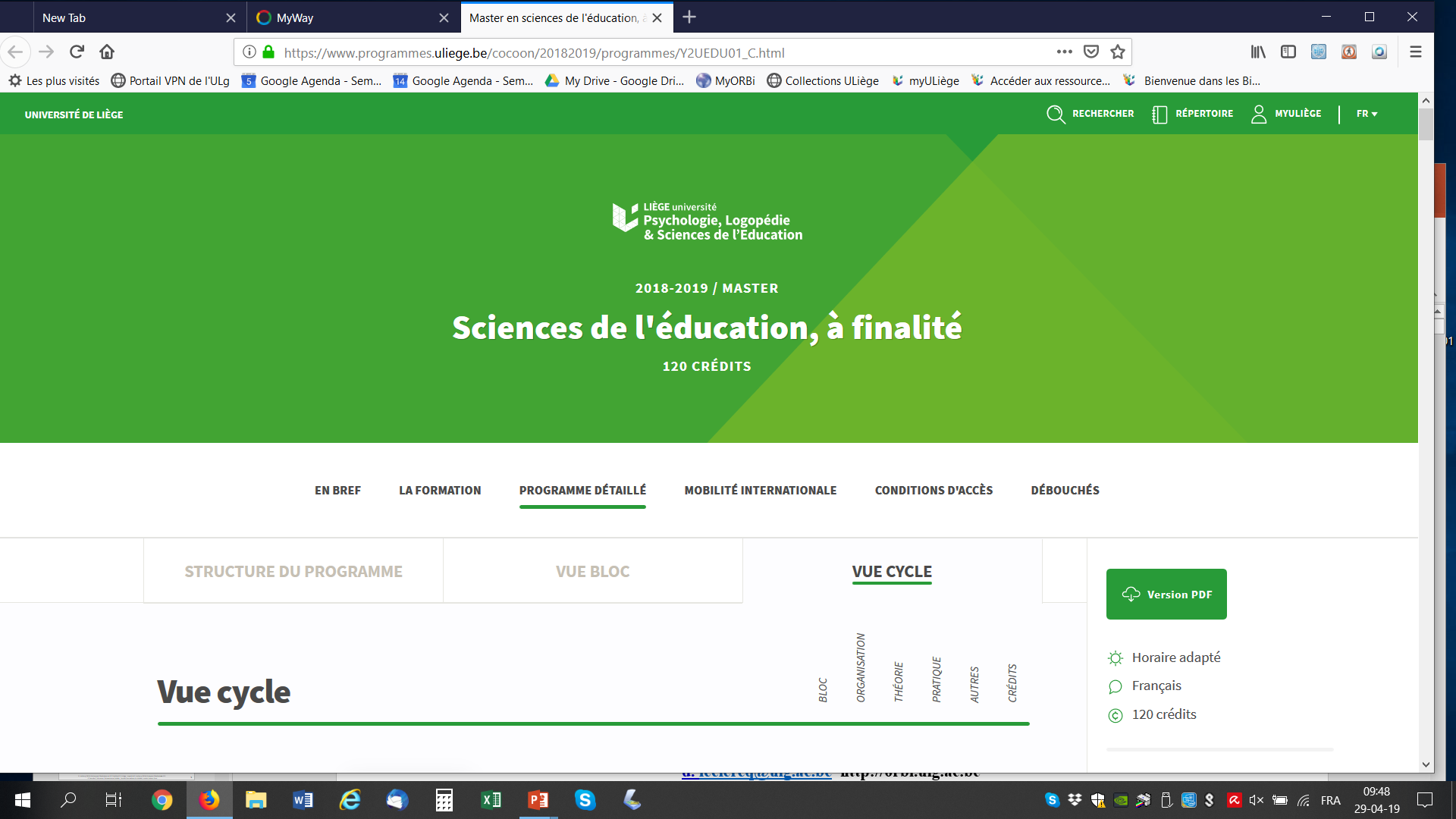 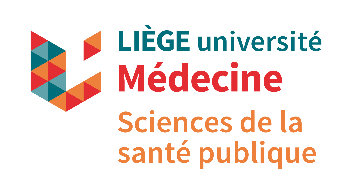 Calculer le Rapport de Contraste (RdC) 
des couleurs entre 
les Lettres et le Fond
Dieudonné  Leclercq
2020
d.leclercq@uliège.be
Textes téléchargeables gratuitement depuis https://orbi.uliege.be puis Dieudonné Leclercq
1
D. Leclercq (2020). Calculer le rapport de contraste des couleurs entre lettres et fond d'un texte. Université de Liège
Préambule : 

2020. On assiste à une mode d’estompage du contraste 
entre la couleur des lettres d’un texte et la couleur du fond d’où ces lettres se détachent.

Au point qu’au lieu de se détacher du fond, le texte s’y noie, un peu, beaucoup, à la folie.

On trouvera dans «Tristes contrastes Texte / Fond » (Leclercq, 2020 ) quelques exemples édifiants. 

C’est une mode (une vague ?) où des designs avant-gardistes pour les textes apparaissant sur écrans 
d’ordinateurs sont transposés à des textes sur support papier (livres, brochures, affiches).

Par le mode d’emploi qui suit, chacun peut comparer ses impressions subjectives 
à des mesures colorimétriques. 

Il ne s’agit pas de savoir si l’un (le ressenti)  est plus « vrai » que l’autre (le mesuré) : les deux sont utiles, 
et il est intéressant de les confronter.  

Dans un article en préparation, « Dois-je vous l’écrire en noir sur blanc ? » (Leclercq, 2021), 
trois approches sont combinées : l’impressionniste, la colorimétrique et la théorique (basée 
sur la psychologie de la perception humaine).
2
D. Leclercq (2020). Calculer le rapport de contraste des couleurs entre lettres et fond d'un texte. Université de Liège
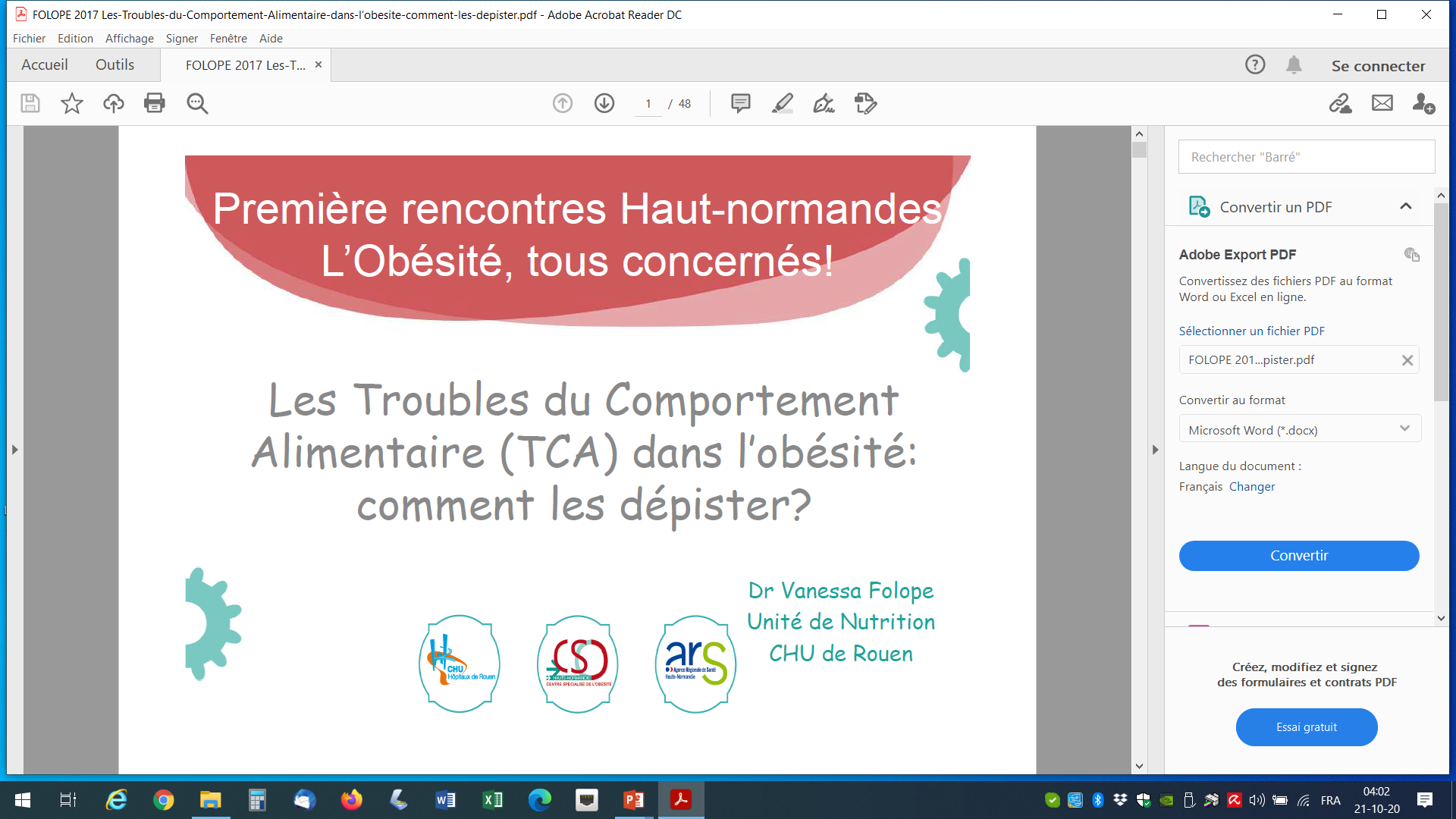 Considérons ces deux contrastes de couleurs  Texte/Fond.
J’appelle
https://webaim.org/resources/contrastchecker/
3
D. Leclercq (2020). Calculer le rapport de contraste des couleurs entre lettres et fond d'un texte. Université de Liège
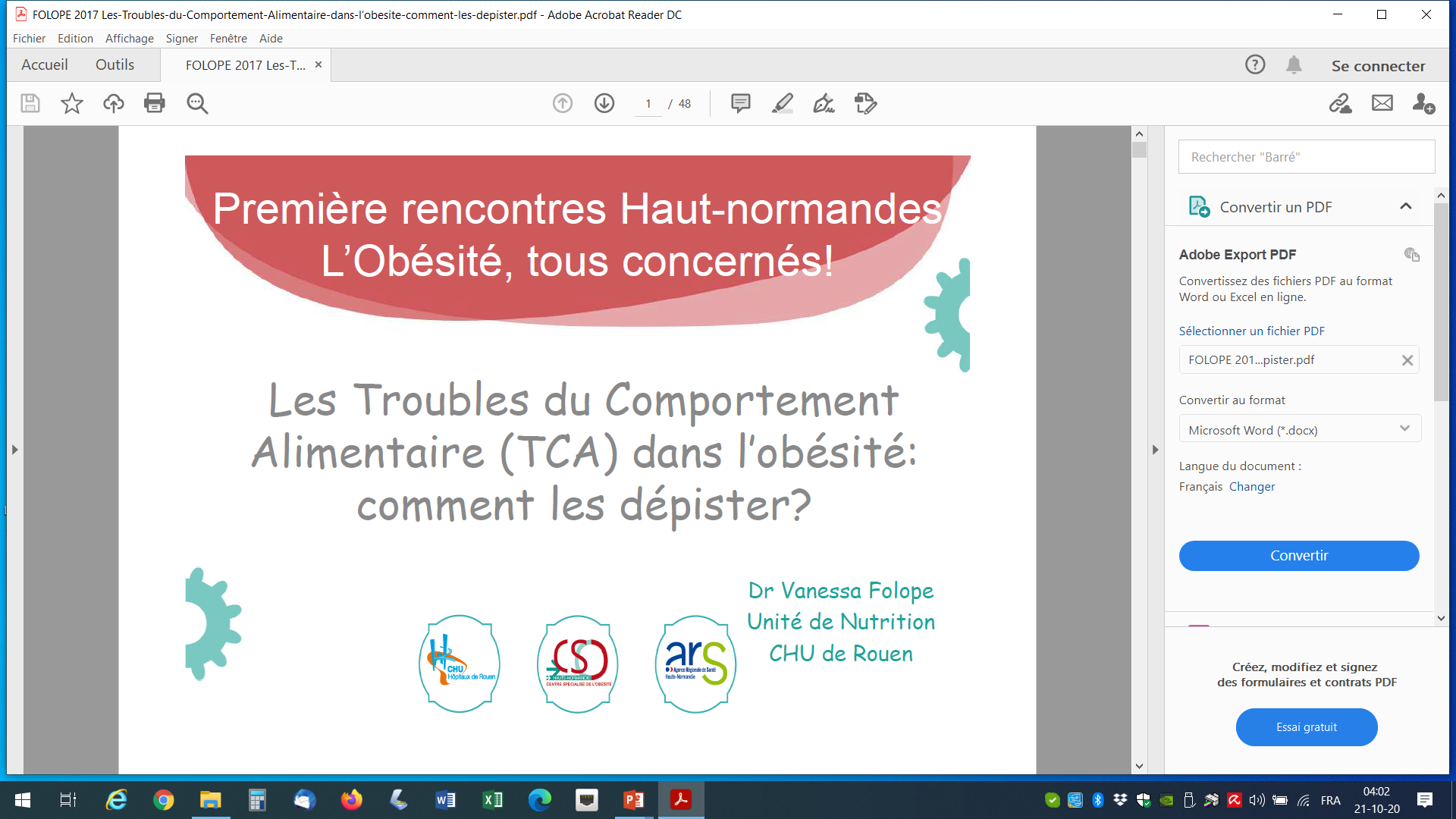 Considérons ces deux contrastes de couleurs  Texte/Fond.
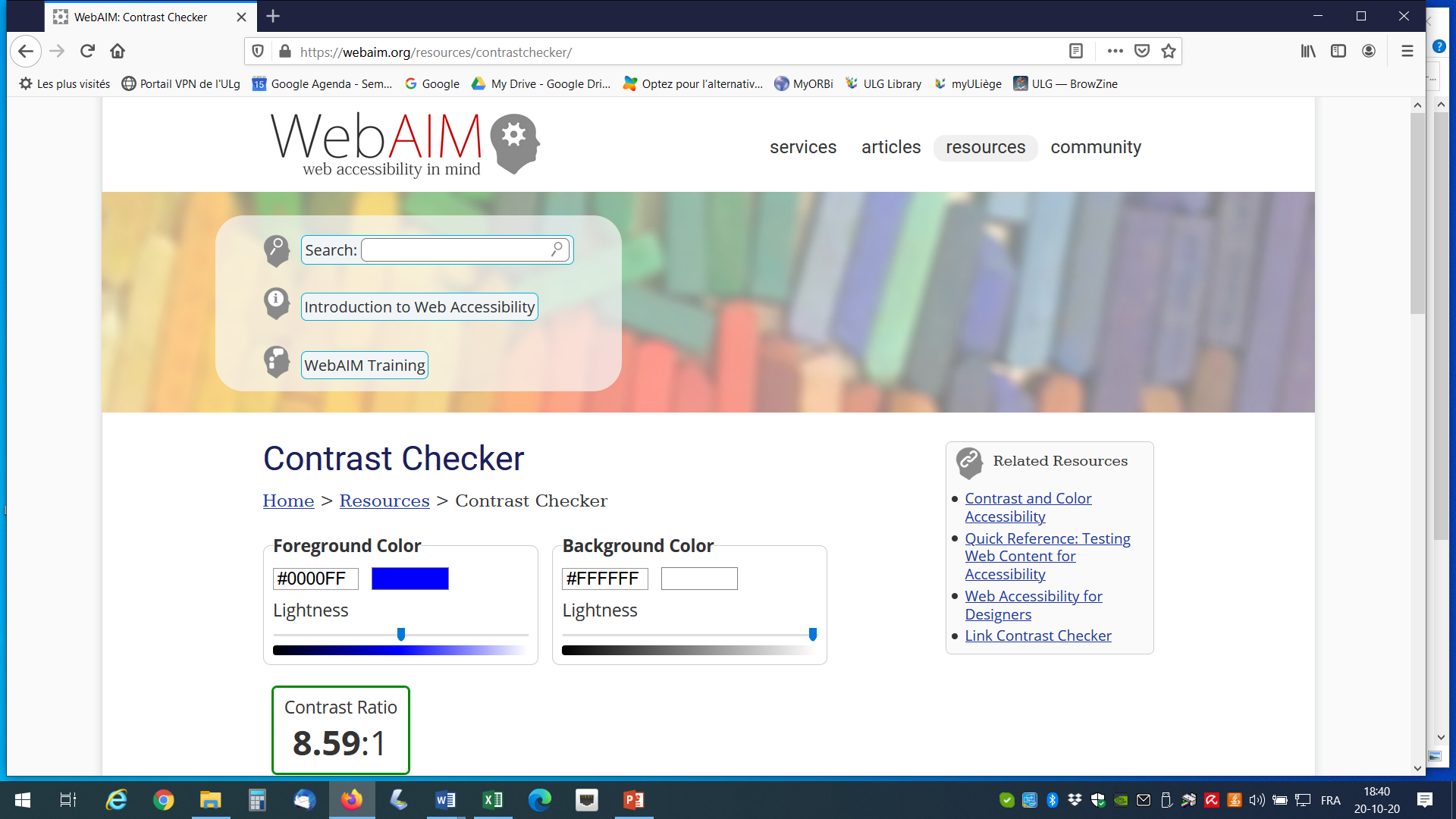 J’appelle
https://webaim.org/resources/contrastchecker/
qui m’affiche le vérificateur de contraste :
(toujours la même forme (Bleue)
 sur le même  Fond (blanc)
donc le même contraste : 8,59
4
D. Leclercq (2020). Calculer le rapport de contraste des couleurs entre lettres et fond d'un texte. Université de Liège
Ce curseur (ici placé au milieu du spectre)
                    résulte en une 
                   Saturation maximale du bleu 
                   (sans noir ni blanc)
Parenthèse technique 1
(termes et traductions) :
Fond
forme
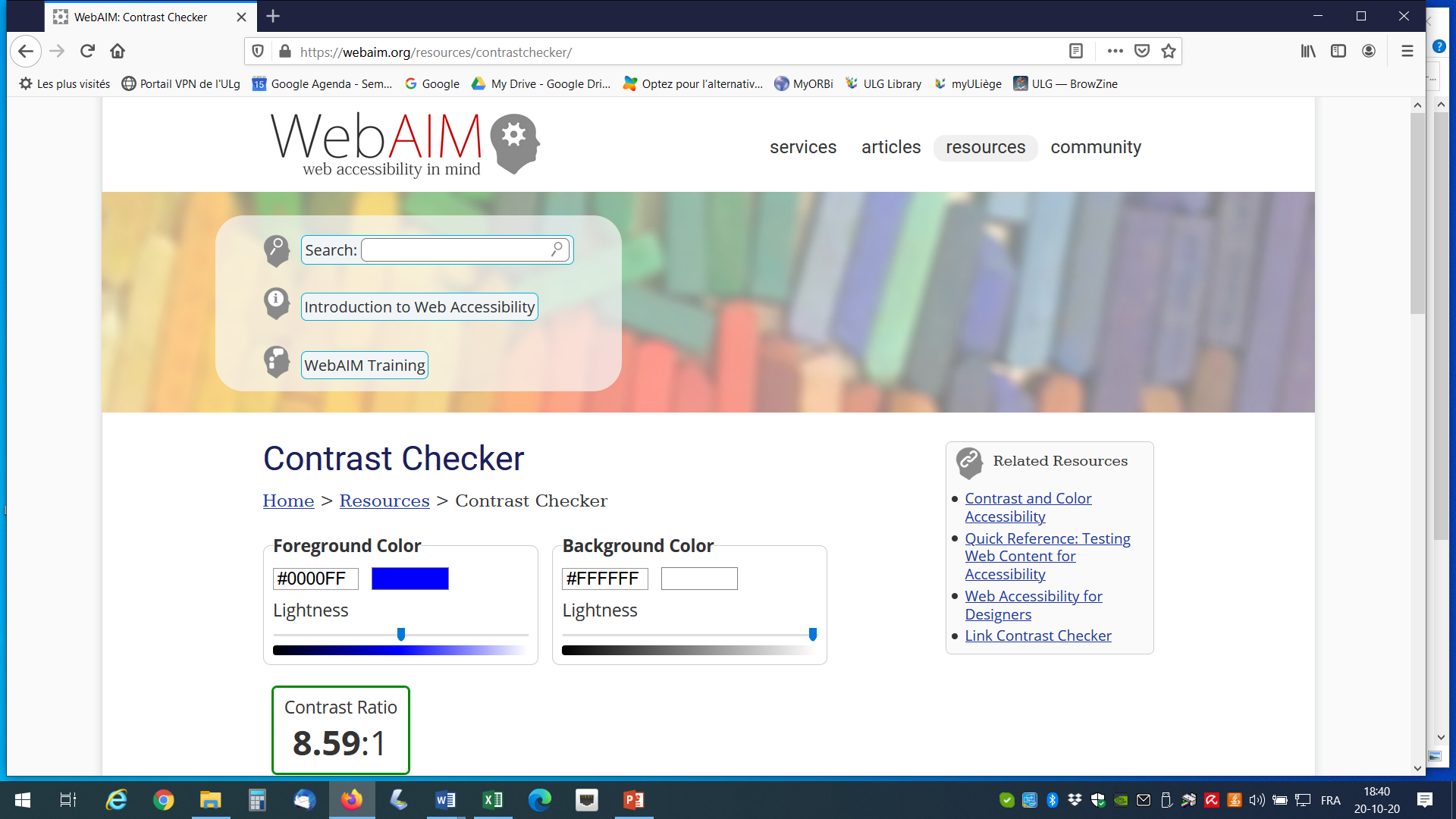 Luminosité
On aurait pu écrire blancheur
ou clarté  (ses synonymes) 
ou obscurité ou noirceur 
(ses antonymes)
On parle de contraste valant 8,59
Or il s’agit, techniquement, d’un
Rapport de contraste (contrast ratio),
ici 8,59:1 qui se lit « 8,59 sur 1 »
Bleu est une couleur ou une teinte
                         (color)               (hue)
5
D. Leclercq (2020). Calculer le rapport de contraste des couleurs entre lettres et fond d'un texte. Université de Liège
Ce curseur (ici placé au milieu du spectre)
                    résulte en une 
                   Saturation maximale du bleu 
                   (sans noir ni blanc)
Parenthèse technique 1
(termes et traductions) :
Chaque couleur a un 
code informatique
Fond
forme
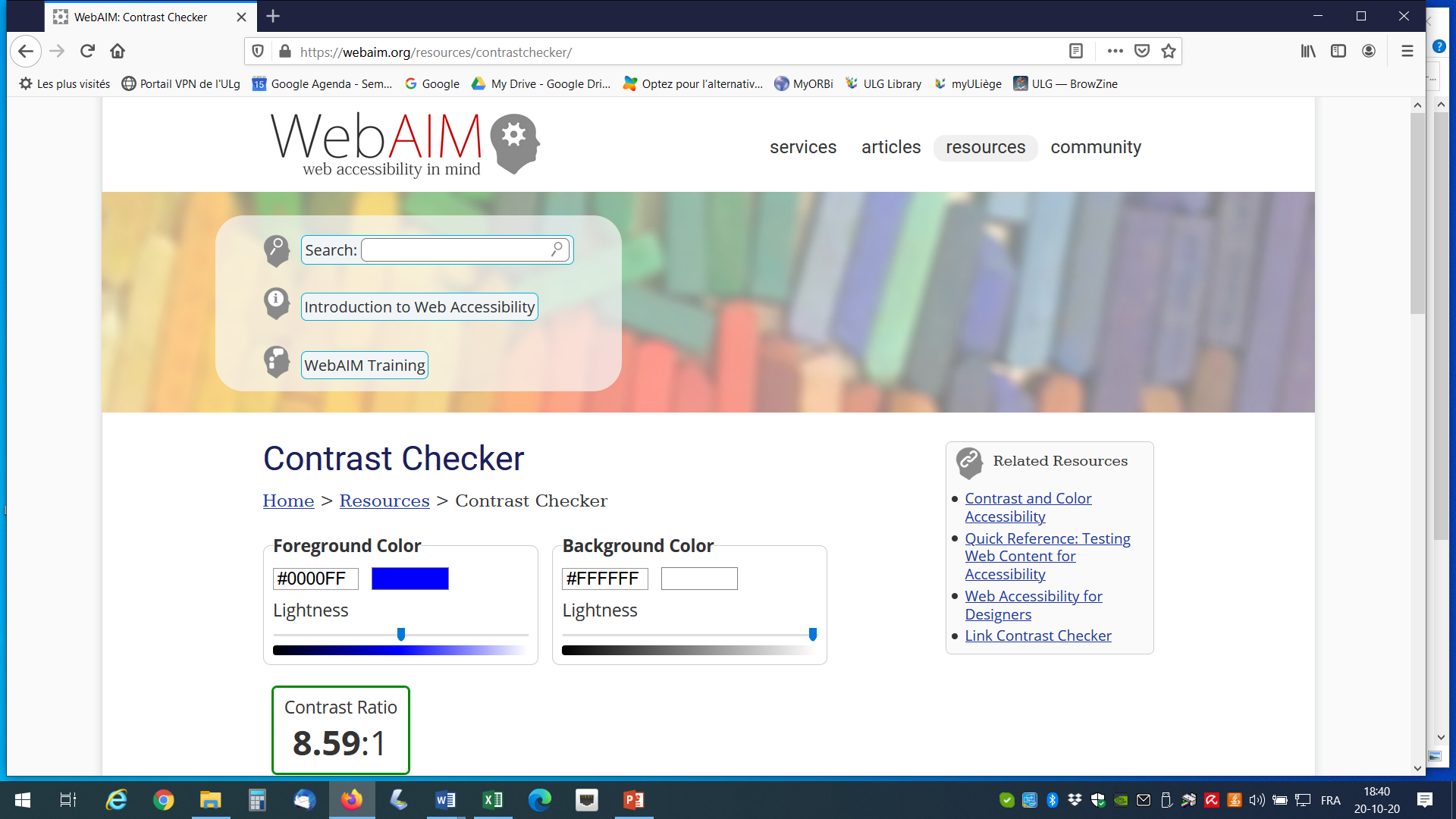 Luminosité
Ce curseur (ici mis à
 l’extrême luminosité 
(ou blancheur) résulte 
en un 
fond blanc
On aurait pu écrire blancheur
ou clarté  (ses synonymes) 
ou obscurité ou noirceur 
(ses antonymes)
On parle de contraste valant 8,59
Or il s’agit, techniquement, d’un
Rapport de contraste (contrast ratio),
ici 8,59:1 qui se lit « 8,59 sur 1 »
Bleu est une couleur ou une teinte
                         (color)               (hue)
6
D. Leclercq (2020). Calculer le rapport de contraste des couleurs entre lettres et fond d'un texte. Université de Liège
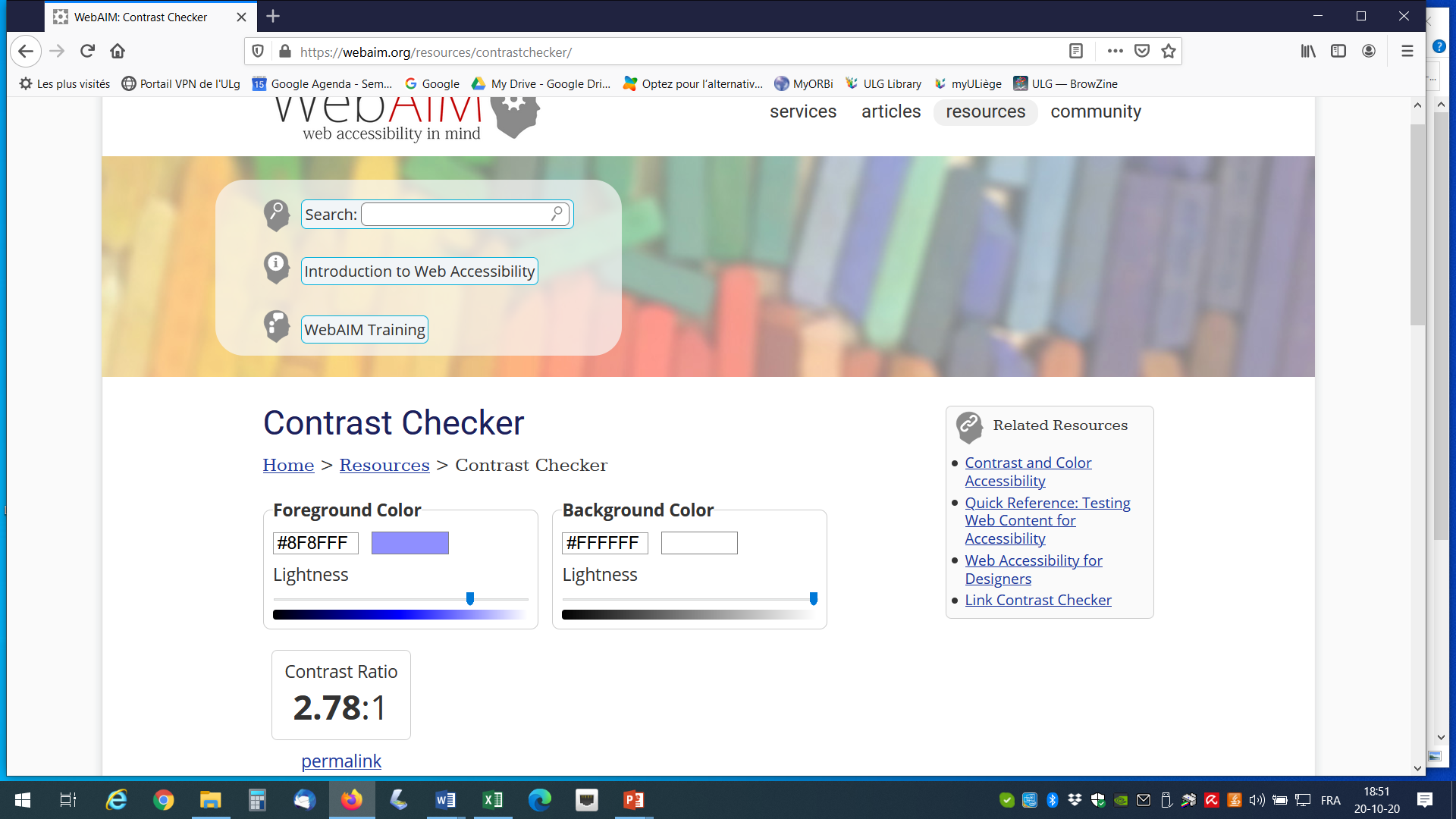 Parenthèse technique 2 (jouons avec les curseurs) :
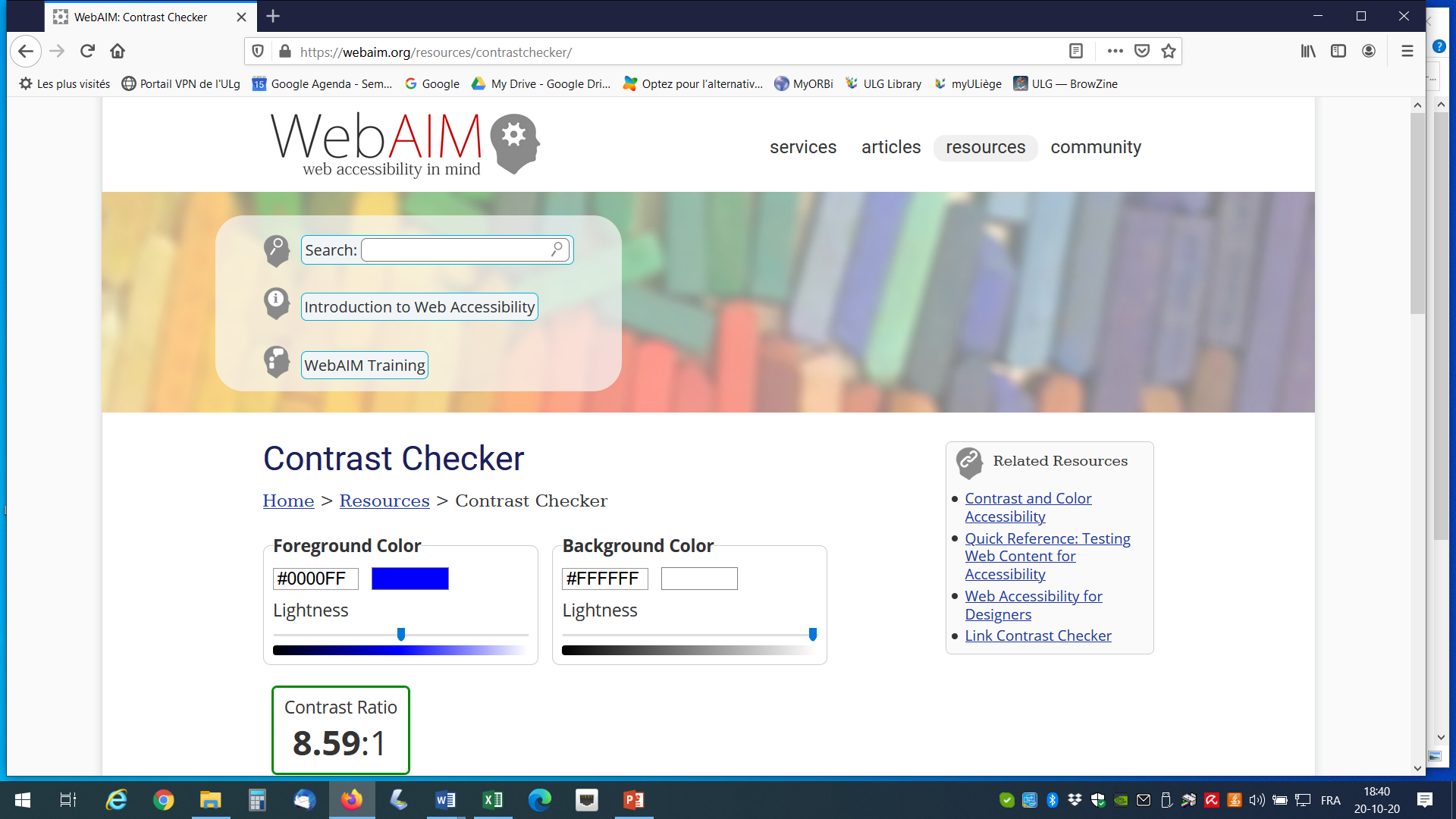 1. On joue avec le curseur 
pour augmenter 
la luminosité (brightness), 
ou brillance ou blancheur 
en ajoutant  du blanc.
2. Résultats : R de contraste moins élevé et Texte plus pâle
7
D. Leclercq (2020). Calculer le rapport de contraste des couleurs entre lettres et fond d'un texte. Université de Liège
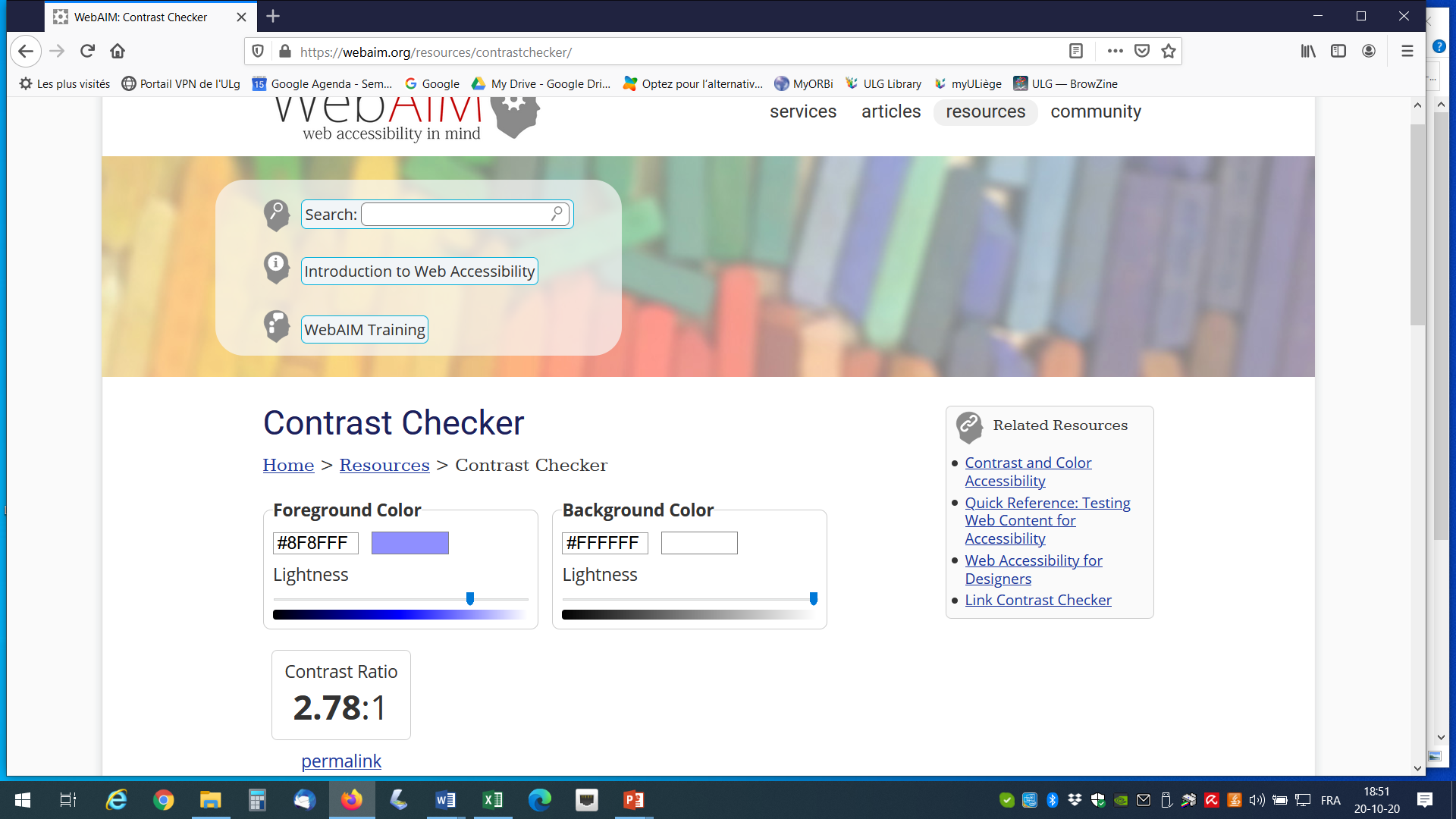 Parenthèse technique 2 (jouons avec les curseurs) :
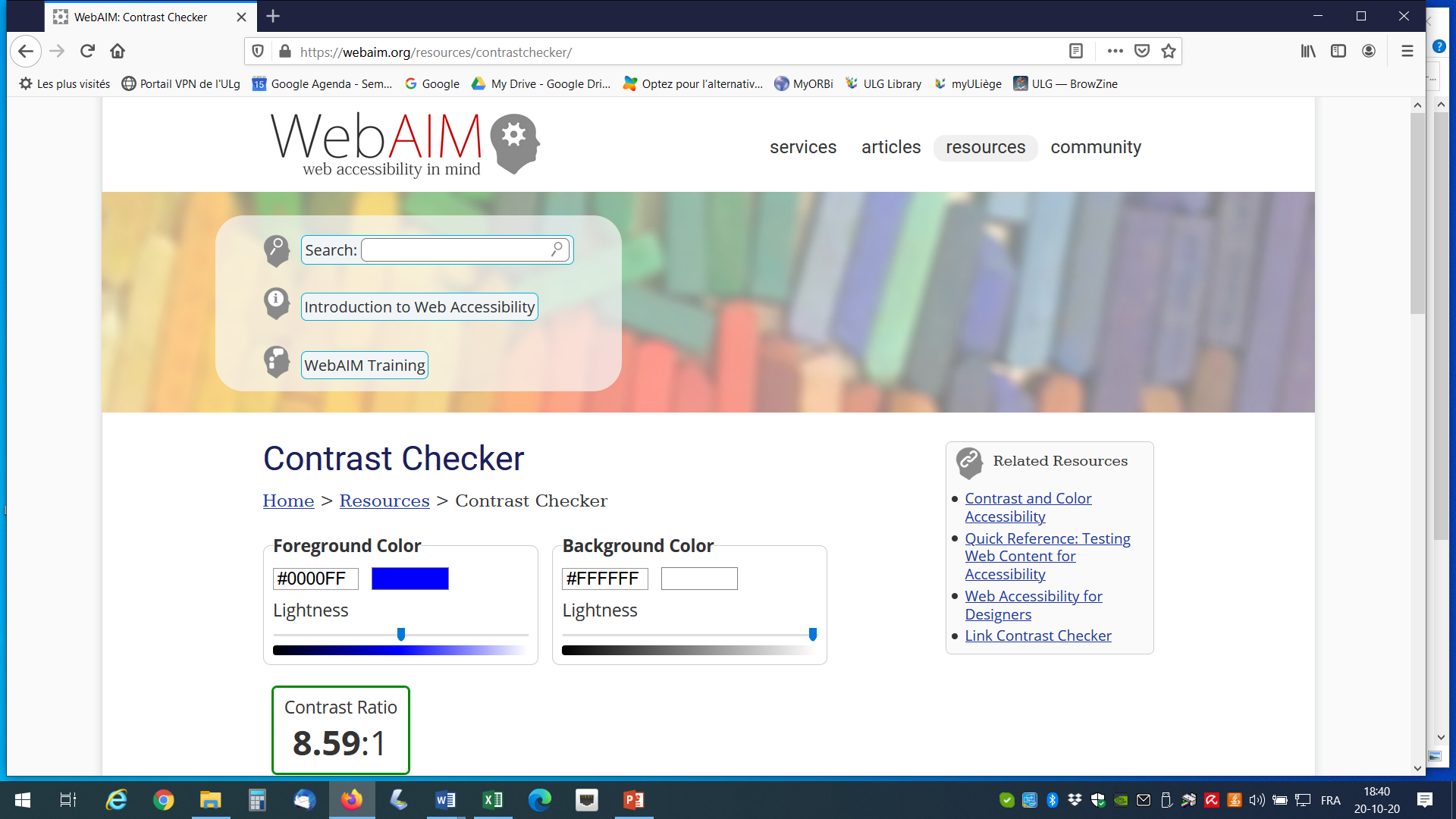 1. On joue avec le curseur 
pour augmenter 
la luminosité (brightness), 
ou brillance ou blancheur 
en ajoutant  du blanc.
2. Résultats : R de  contraste moins élevé et Texte plus pâle
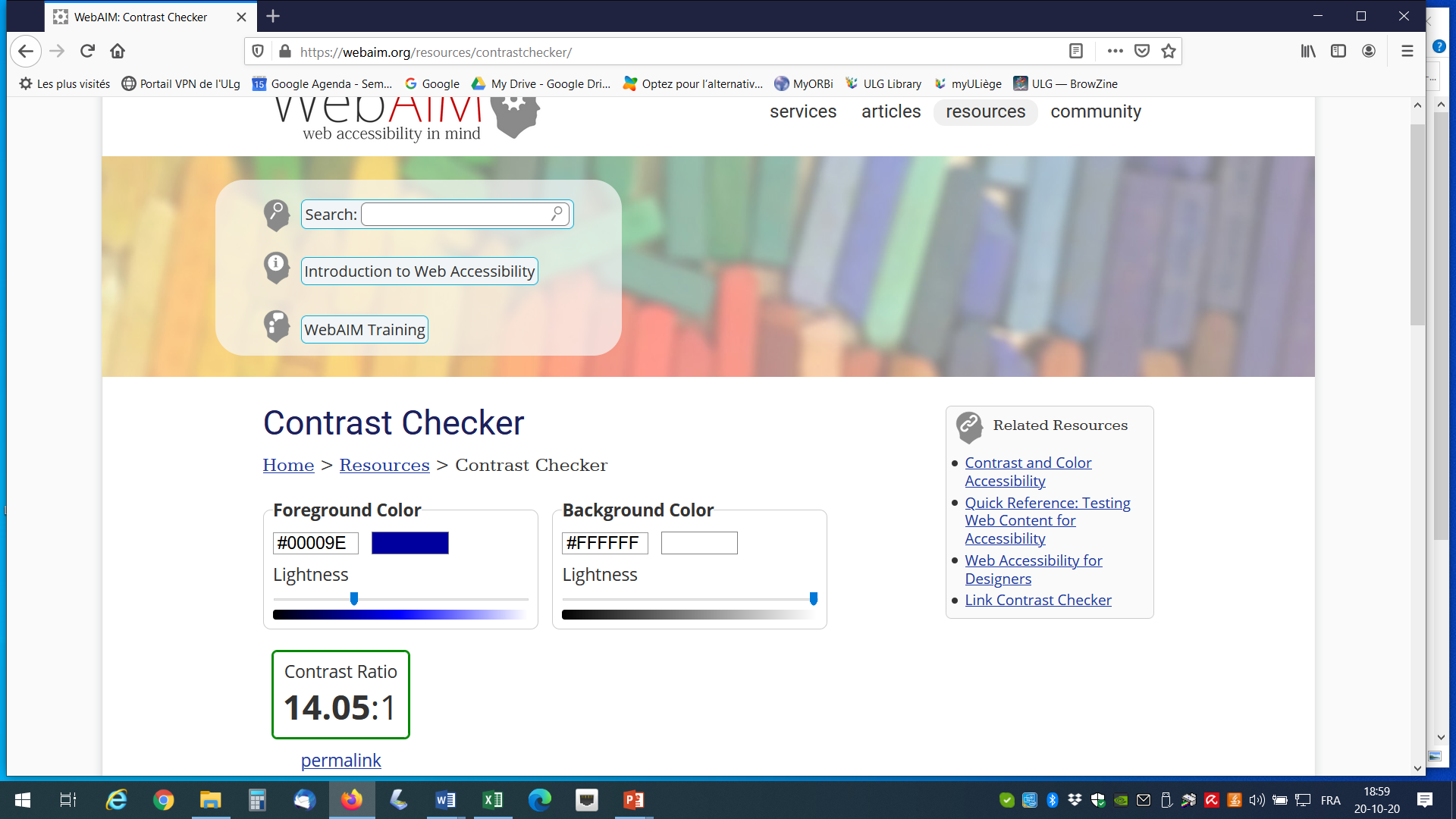 5. C’est dans la situation de départ (bleu = #0000F)
curseur au milieu
que le bleu est le plus saturé 
(contient le moins de blanc  et 
                  le moins de gris).
3. On joue avec le curseur 
pour augmenter 
l’obscurité, la noirceur, 
En ajoutant du gris
6. Les mêmes opérations peuvent
être faites avec le fond !
4. Résultats : R de contraste plus élevé et Texte plus foncé
8
D. Leclercq (2020). Calculer le rapport de contraste des couleurs entre lettres et fond d'un texte. Université de Liège
Vérifiez vous-même que
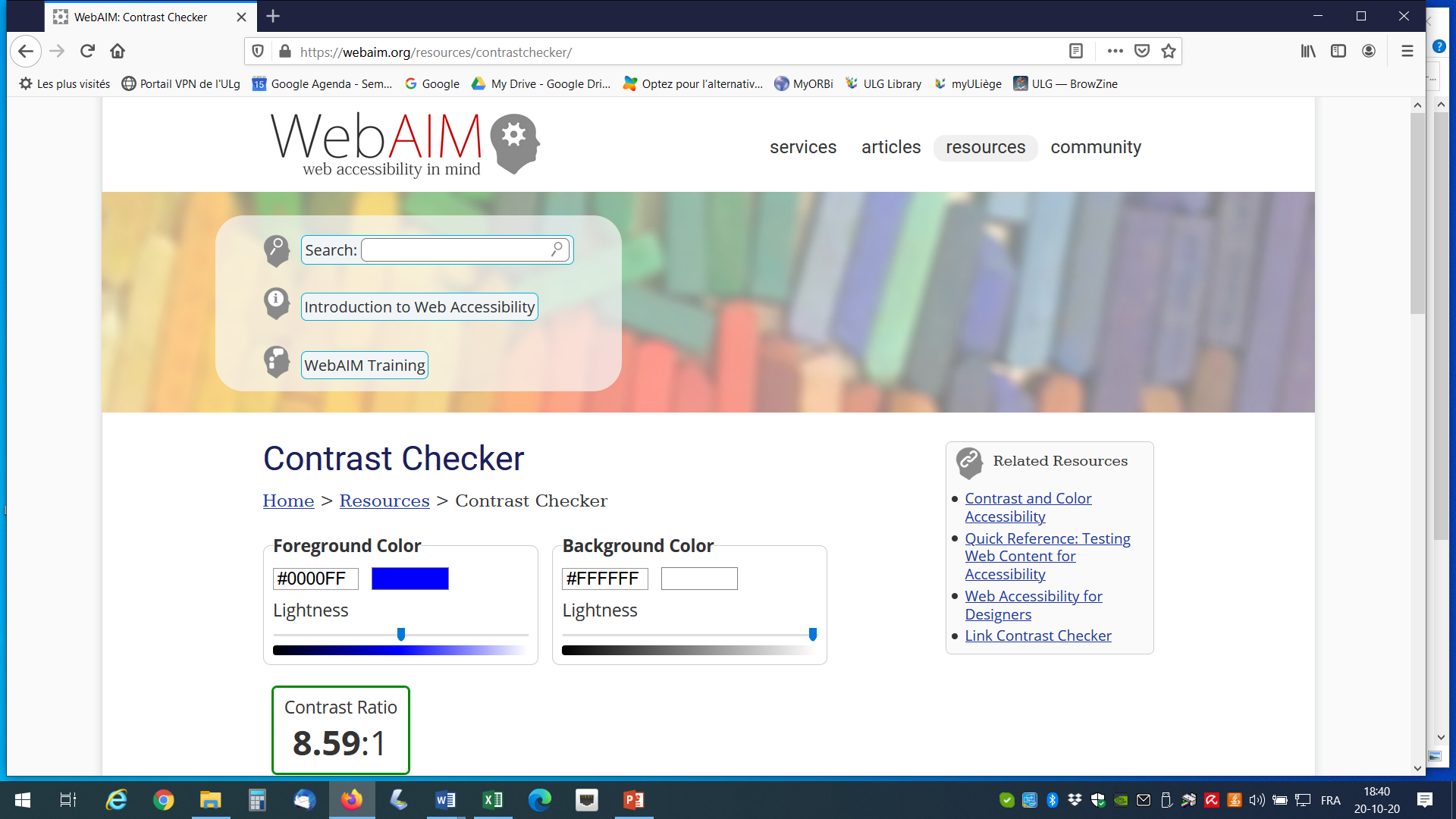 Le contraste maximum = 21
 (blanc sur noir ou noir sur blanc)
9
D. Leclercq (2020). Calculer le rapport de contraste des couleurs entre lettres et fond d'un texte. Université de Liège
Vérifiez vous-même que
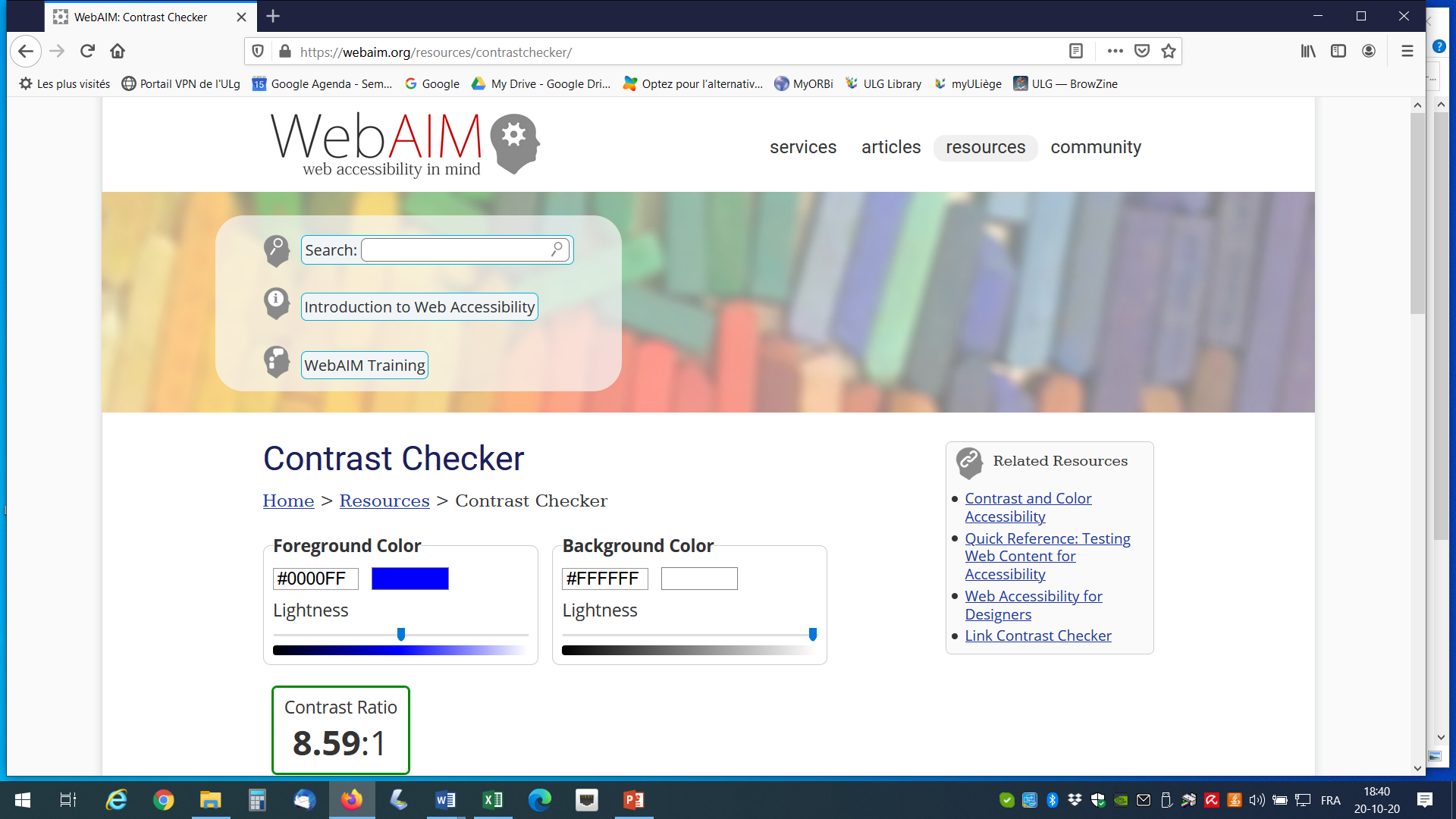 Le contraste maximum = 21
 (blanc sur noir ou noir sur blanc)
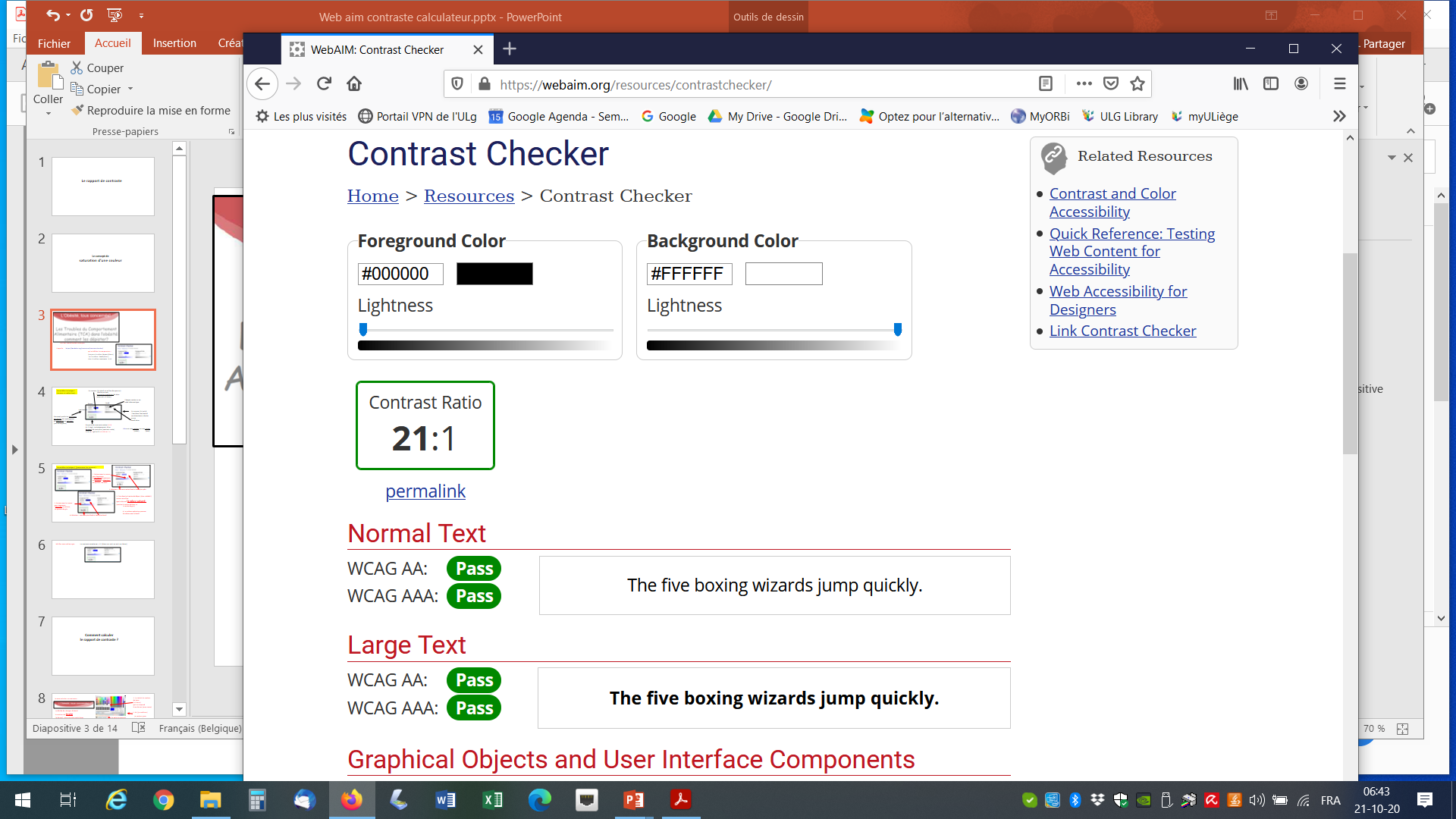 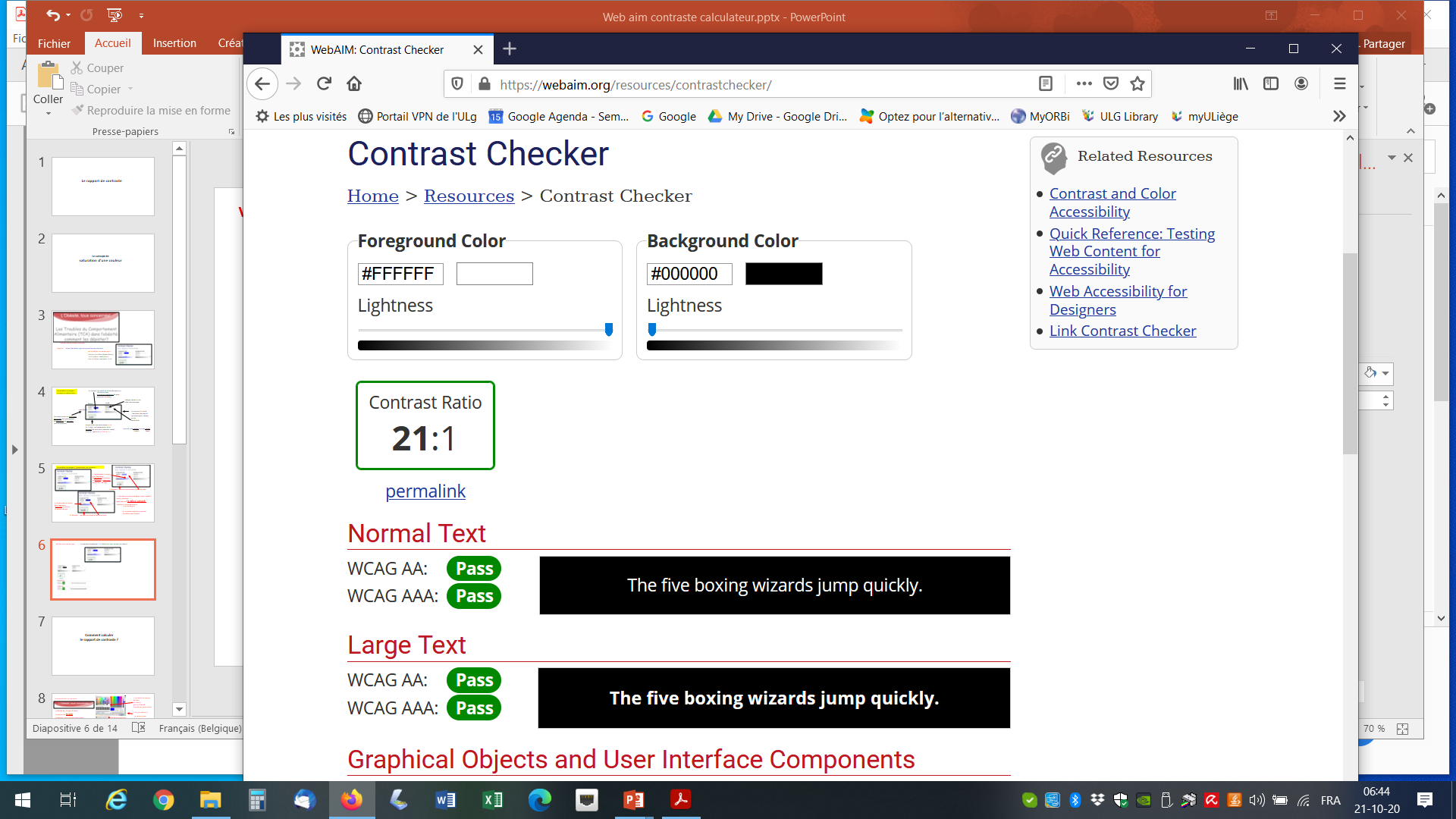 Ceci s’appelle 
le « Vérificateur 
de contraste »
Ces notions 
sont 
expliquées 
plus loin
10
D. Leclercq (2020). Calculer le rapport de contraste des couleurs entre lettres et fond d'un texte. Université de Liège
Comment calculer 
le rapport de contraste ?
A. D’abord, déterminer le code couleur de chacun des deux éléments : les lettres et le fond (ou d’une image)

2 procédures possibles :
Procédure 1 - automatisée  :
en recourant au logiciel ci-dessous neocamino (ou un autre) qui, à partir de l’image, fournit le code
http://aide.neocamino.com/fr/articles/501154-comment-connaitre-le-code-couleur-de-mon-site-ou-de-mon-logo
Procédure 2 : intuitive :
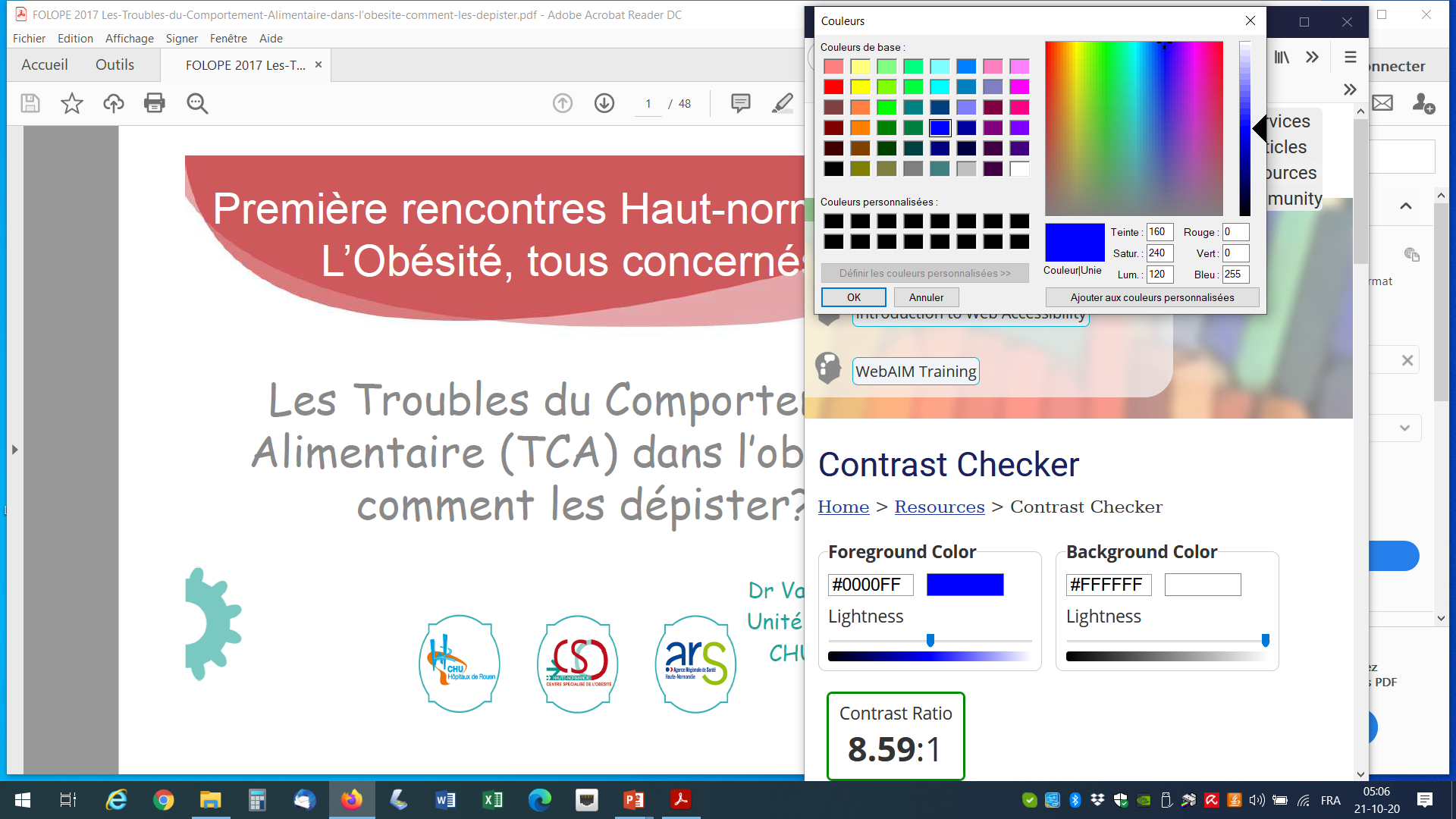 visuellement (il ne faut pas être daltonien !) 
en choisissant, dans la palette de couleurs (voir plus loin)
celle qui vous paraît  la plus proche de celle que vous voulez étudier
11
D. Leclercq (2020). Calculer le rapport de contraste des couleurs entre lettres et fond d'un texte. Université de Liège
Procédure 1 - automatisée  :
http://aide.neocamino.com/fr/articles/501154-comment-connaitre-le-code-couleur-de-mon-site-ou-de-mon-logo
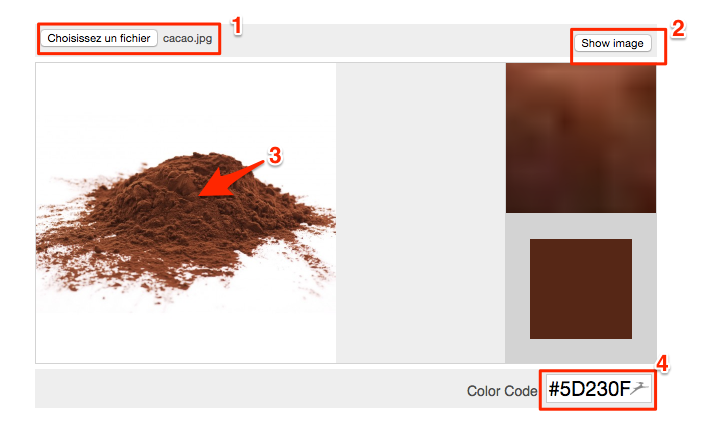 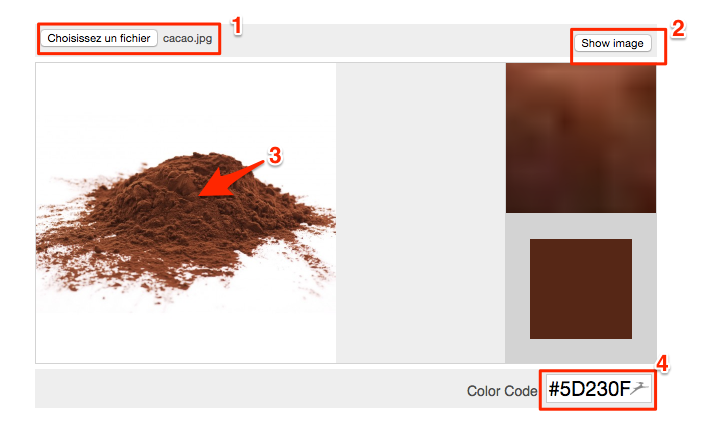 Comment connaître le code couleur 

L'outil "HTML color code" est utilisable sur tous les navigateurs



Ouvrez l'outil HTML COLOR CODE.

2. Cliquez sur "Choisissez un fichier" et envoyez votre logo ou l'image pour laquelle vous désirez
 connaître la couleur, puis cliquez sur "Show Image".

3. Vous n'avez plus qu'à cliquer sur l'image à l'endroit où vous désirez connaître le code couleur. 
Il apparaîtra en bas à droite. 
Copiez-le et collez-le dans l'application de calcul de contraste .
12
D. Leclercq (2020). Calculer le rapport de contraste des couleurs entre lettres et fond d'un texte. Université de Liège
Procédure 2 : intuitive (par la palette) :
Exemple :
Je veux calculer le contraste :
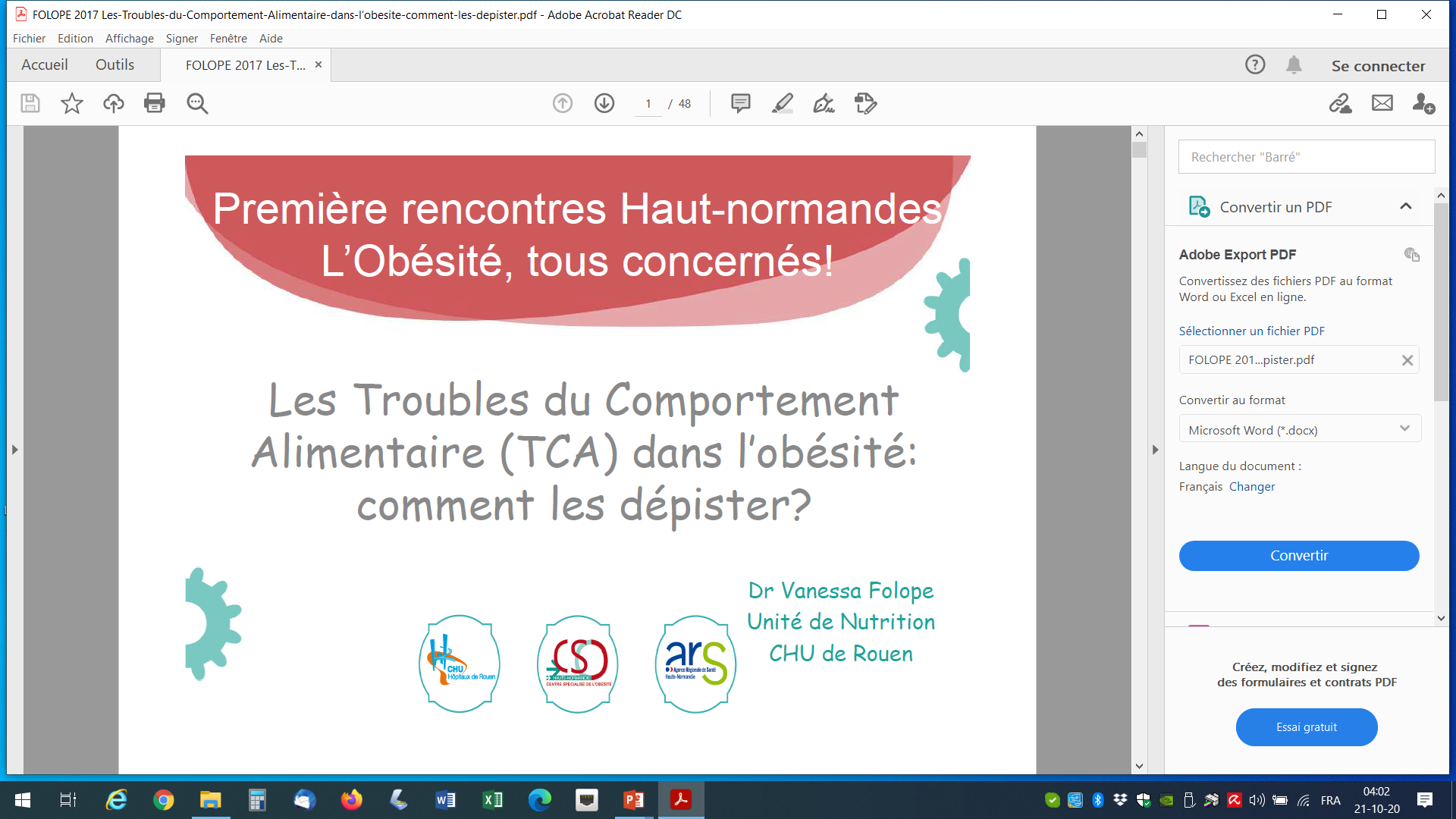 et la palette apparaît :
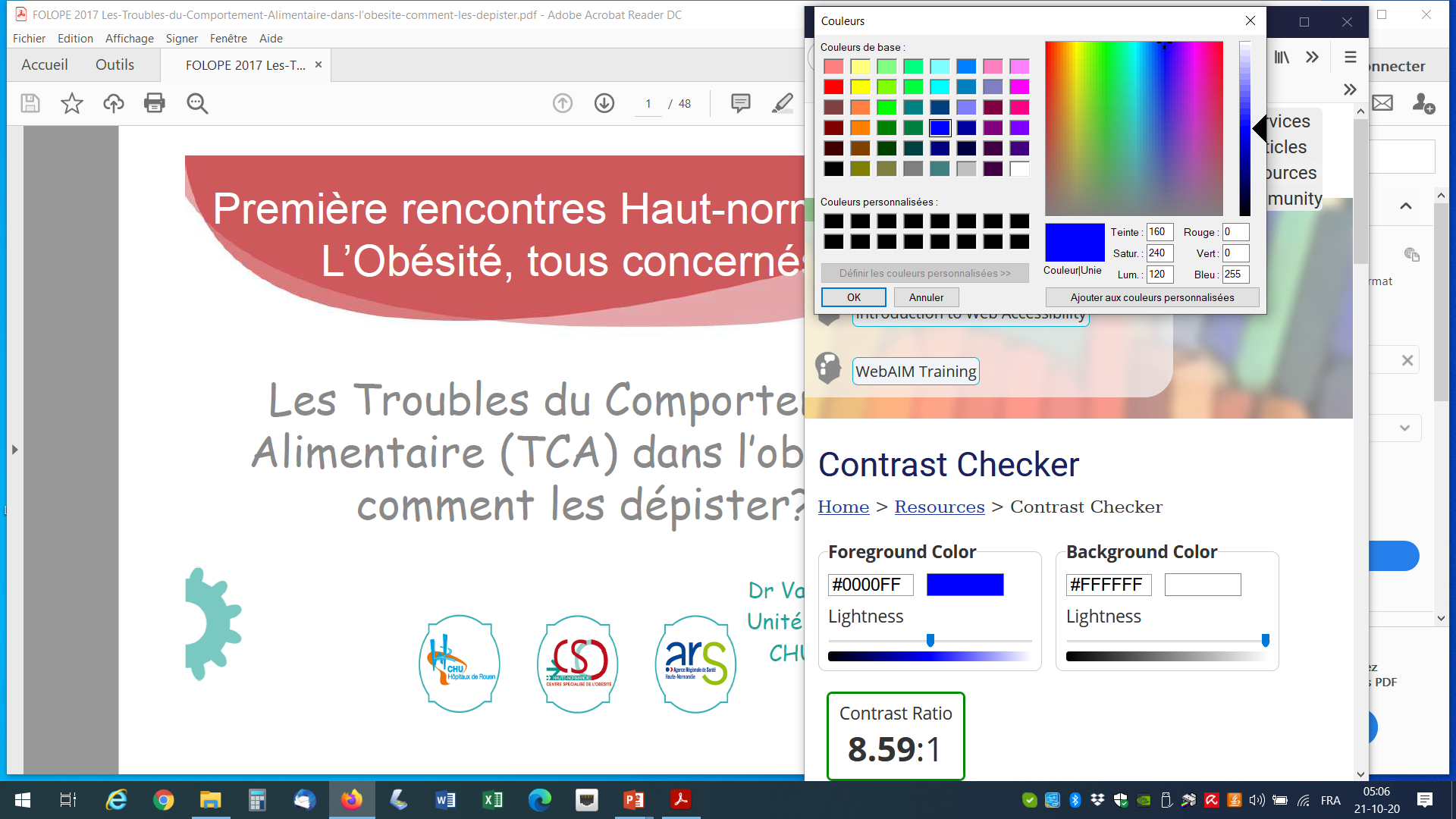 Je décide de changer, 
dans le vérificateur,

d’abord la couleur du texte 
(la forme) : qui est  ici, est non plus bleu mais blanc.
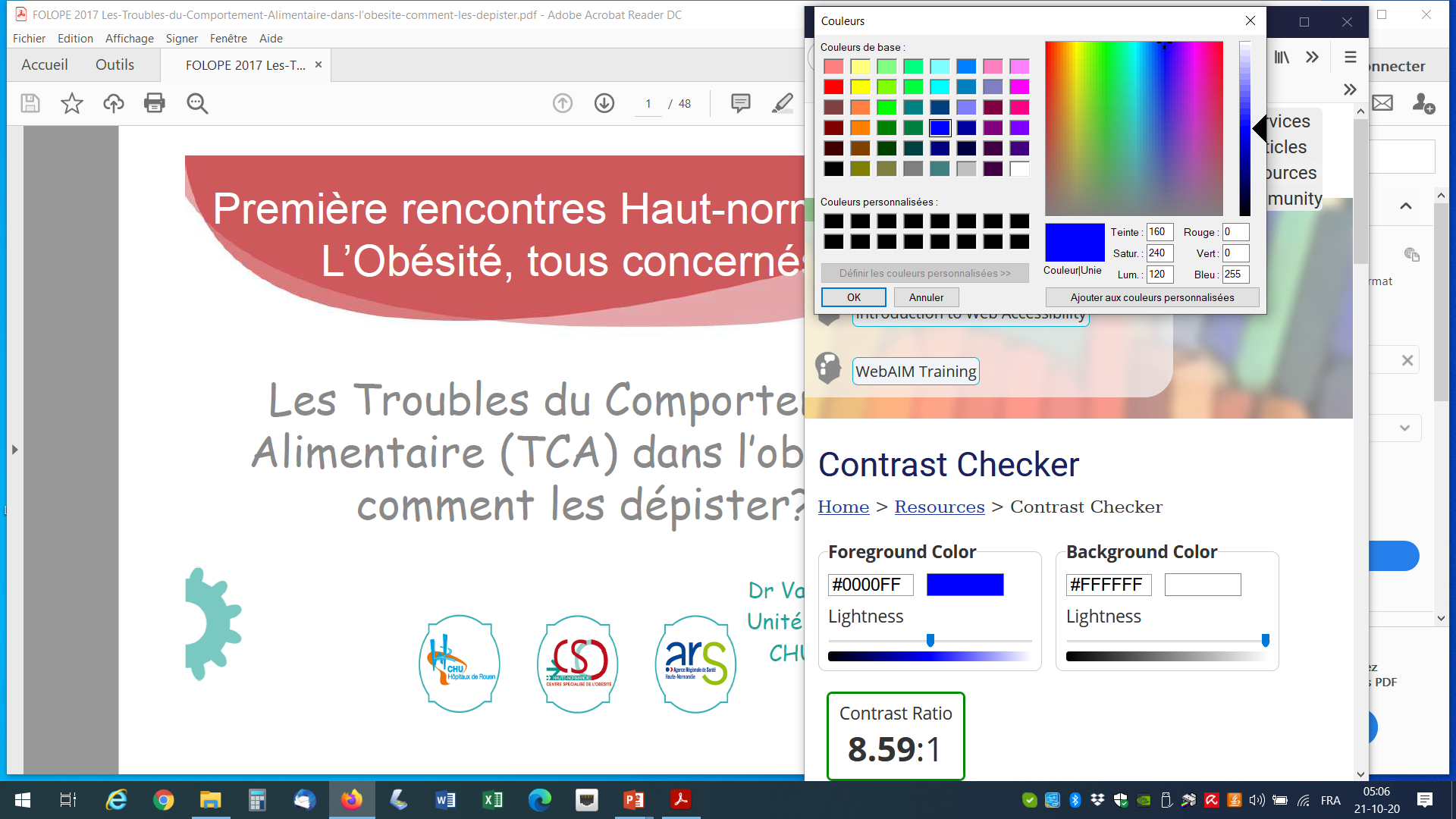 NB : dans ce logiciel, 
la couleur par défaut 
(au départ) du fond
 (background) et BLANC.
Je clique sur la zone bleue 
(option par défaut dans le logiciel)
de la forme (Foreground)
Voir diapo suivante
13
D. Leclercq (2020). Calculer le rapport de contraste des couleurs entre lettres et fond d'un texte. Université de Liège
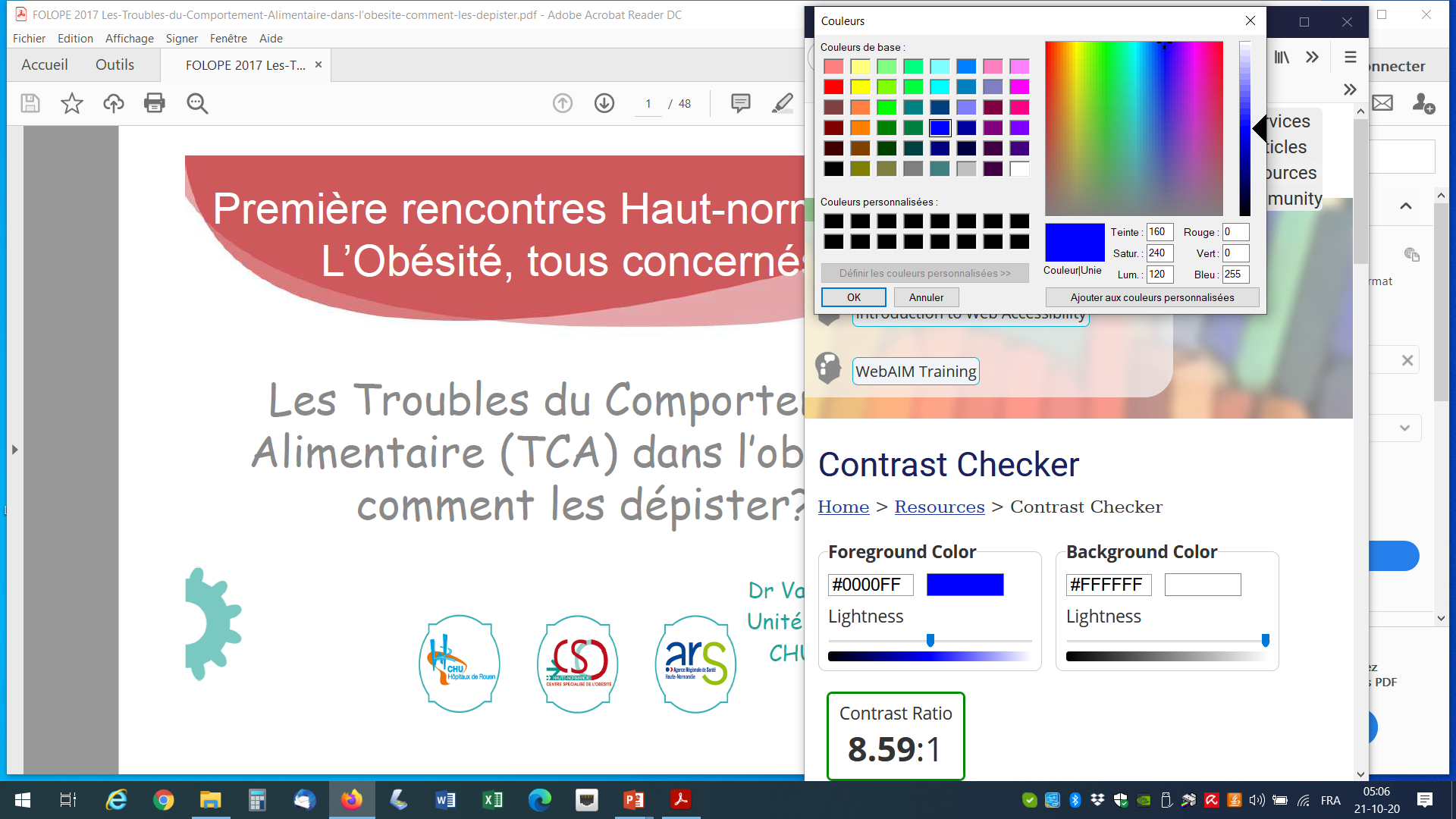 2. Je choisis la couleur
de base 
(ici blanc)
qui correspond 
à ma forme (mon texte)
Je veux calculer ce contraste :
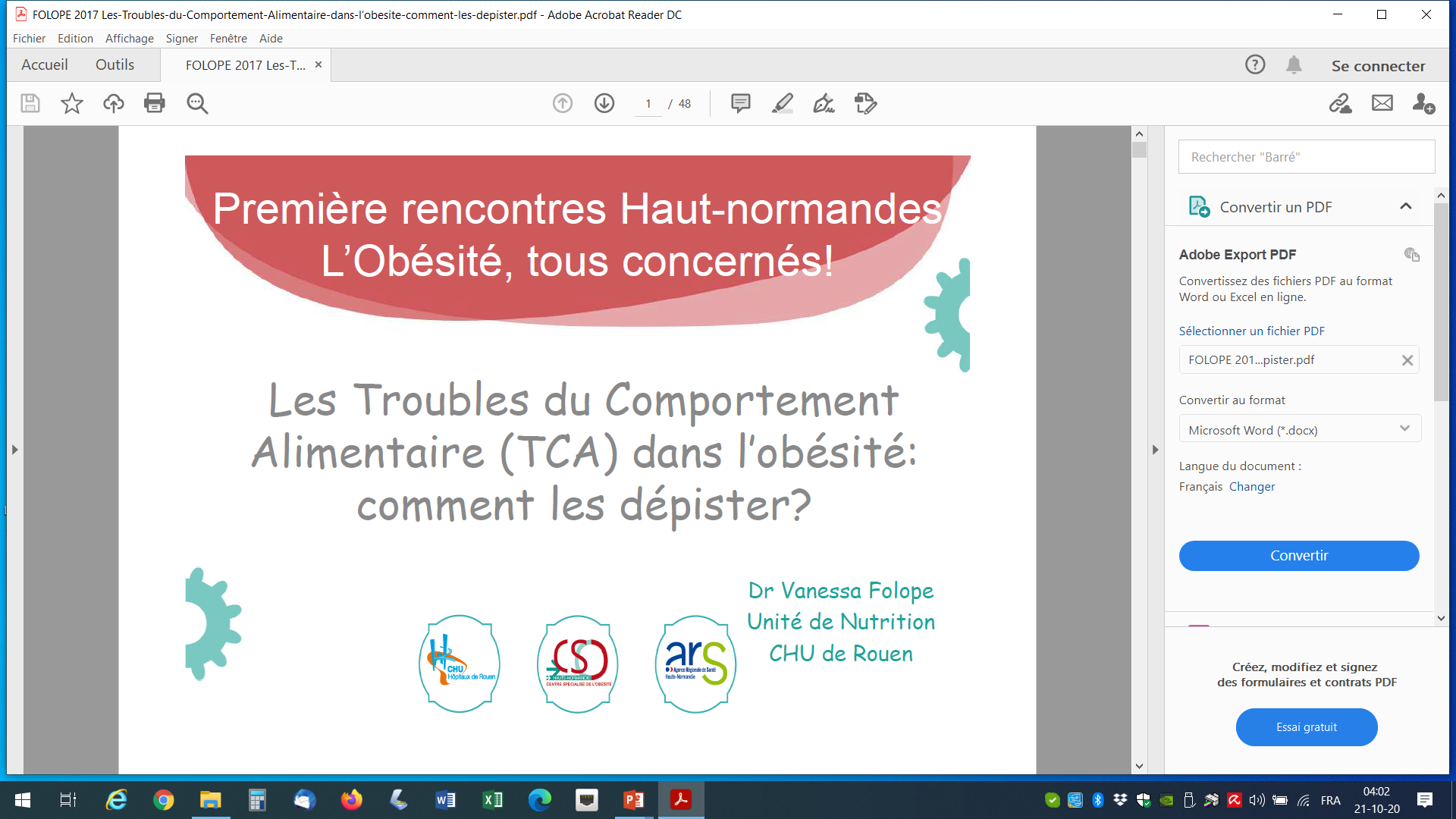 La couleur pour 
les lettres change : 
elle est désormais 
blanche
Identifions d’abord la couleur du texte
1. Je clique sur la zone bleue de la forme
3. OK (je confirme)
Voir diapo suivante
14
D. Leclercq (2020). Calculer le rapport de contraste des couleurs entre lettres et fond d'un texte. Université de Liège
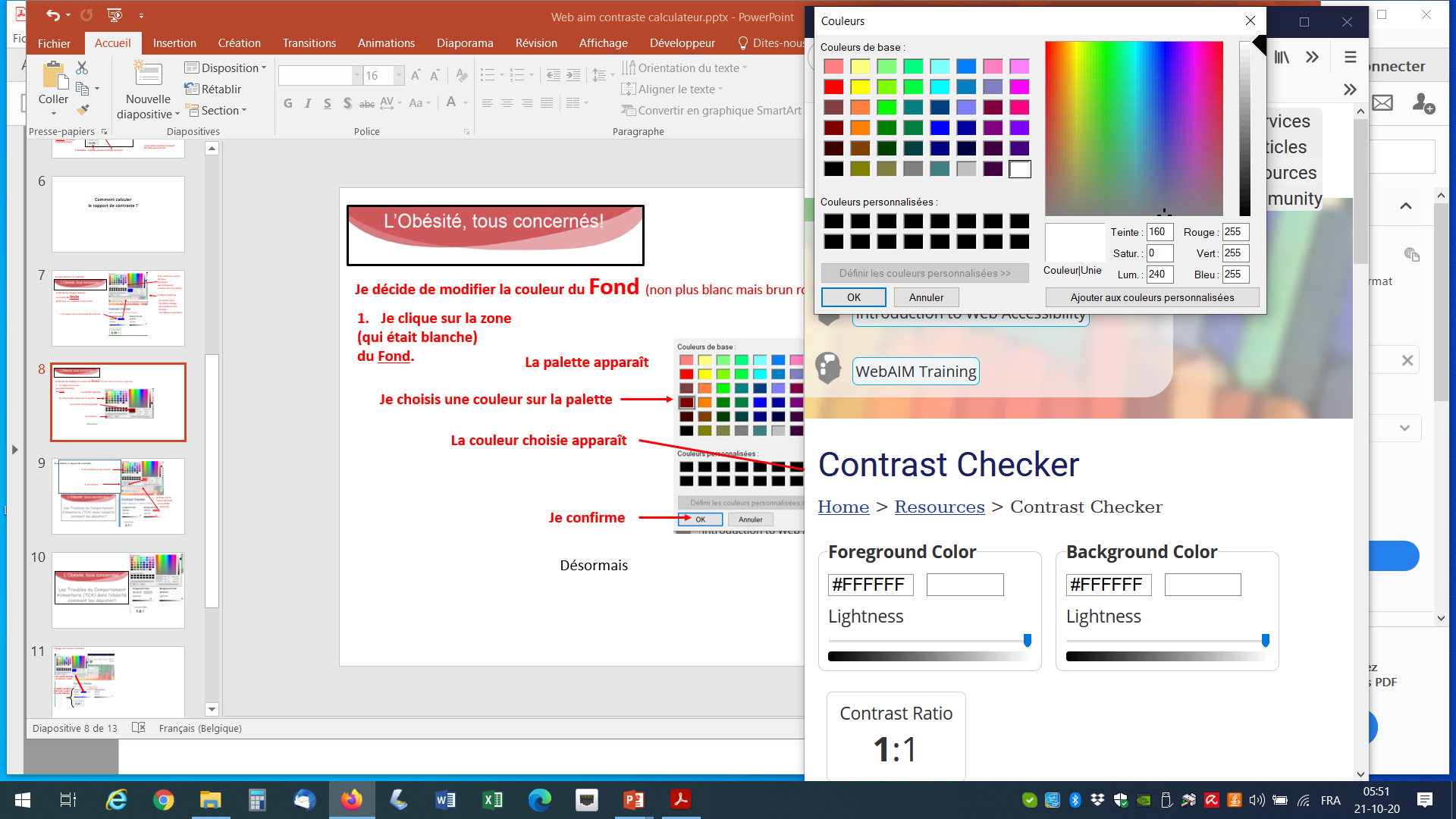 La couleur des lettres
 étant devenue blanche, 
(comme le Fond qui l’était par défaut), 
le contraste est nul 
et le rapport de contraste = 1
(l’indice le plus bas du contraste)
Noir sur noir
Brun sur brun 
Rouge sur rouge
Bleu sur bleu
Vert sur vert
Rapport 
de contraste = 1:1
Rapport 
de contraste = 1:1
15
D. Leclercq (2020). Calculer le rapport de contraste des couleurs entre lettres et fond d'un texte. Université de Liège
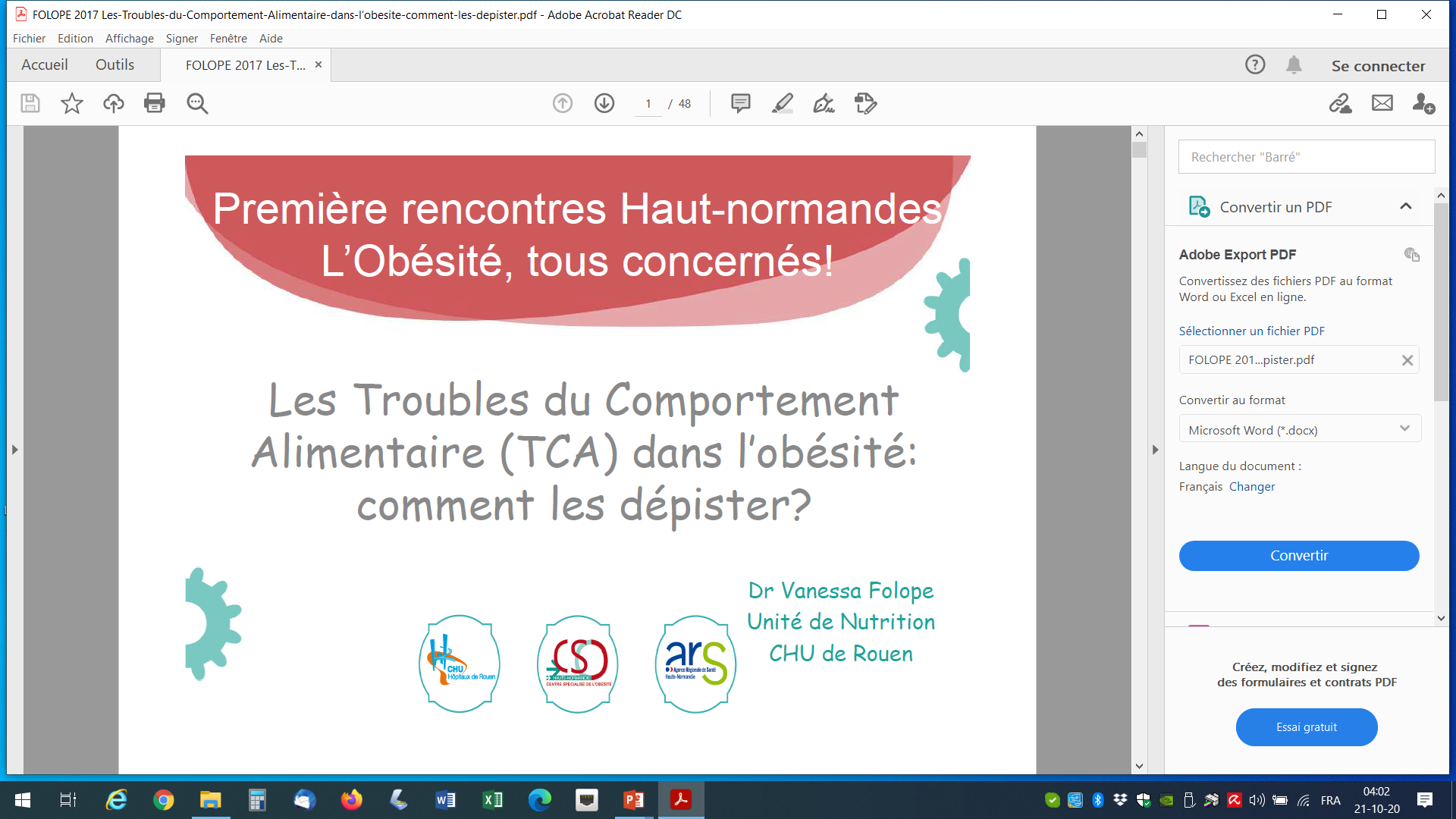 Je décide de modifier la couleur du Fond : non plus blanc (par défaut) mais brun rougeâtre)
Je clique sur la zone 
(qui était blanche par défaut) 
du Fond.
Je joue aussi avec le pointeur
+
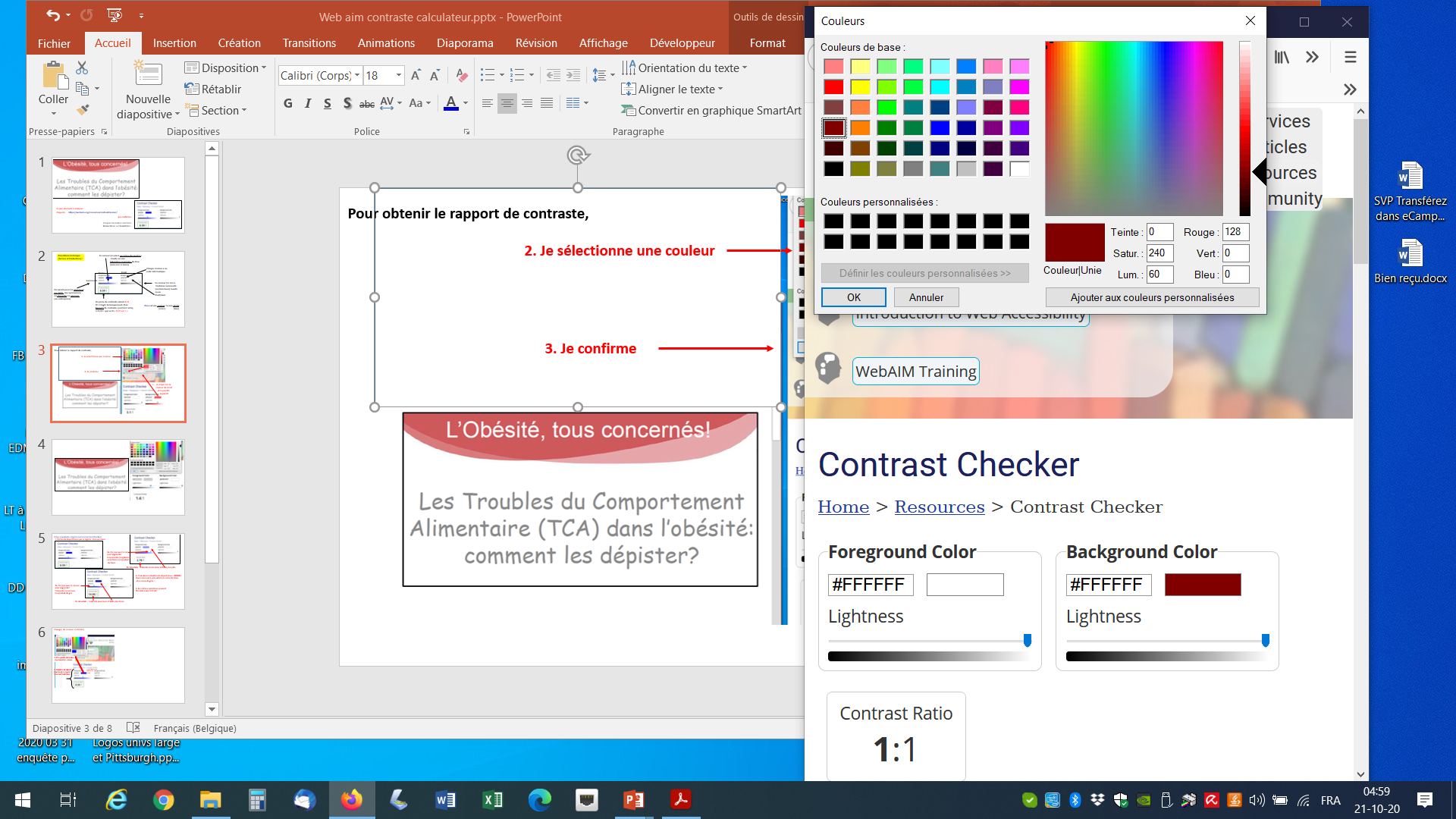 La palette apparaît
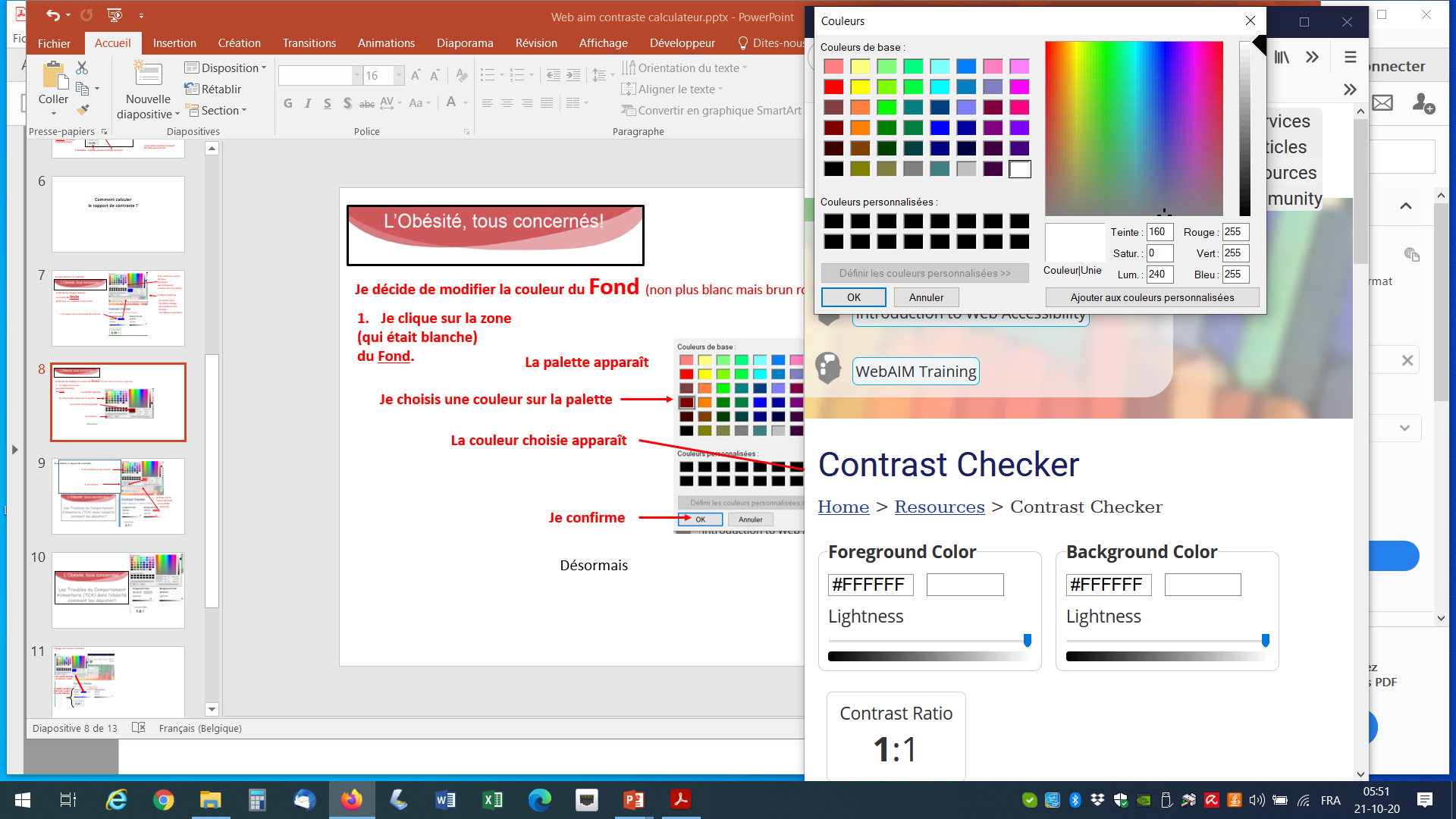 Je choisis une couleur
 sur la palette
Et le curseur 
de brillance
La couleur choisie 
apparaît
Je confirme
Désormais, dans le comparateur, la couleur de base du fond est brun 
(mais je sois encore régler la saturation)
16
D. Leclercq (2020). Calculer le rapport de contraste des couleurs entre lettres et fond d'un texte. Université de Liège
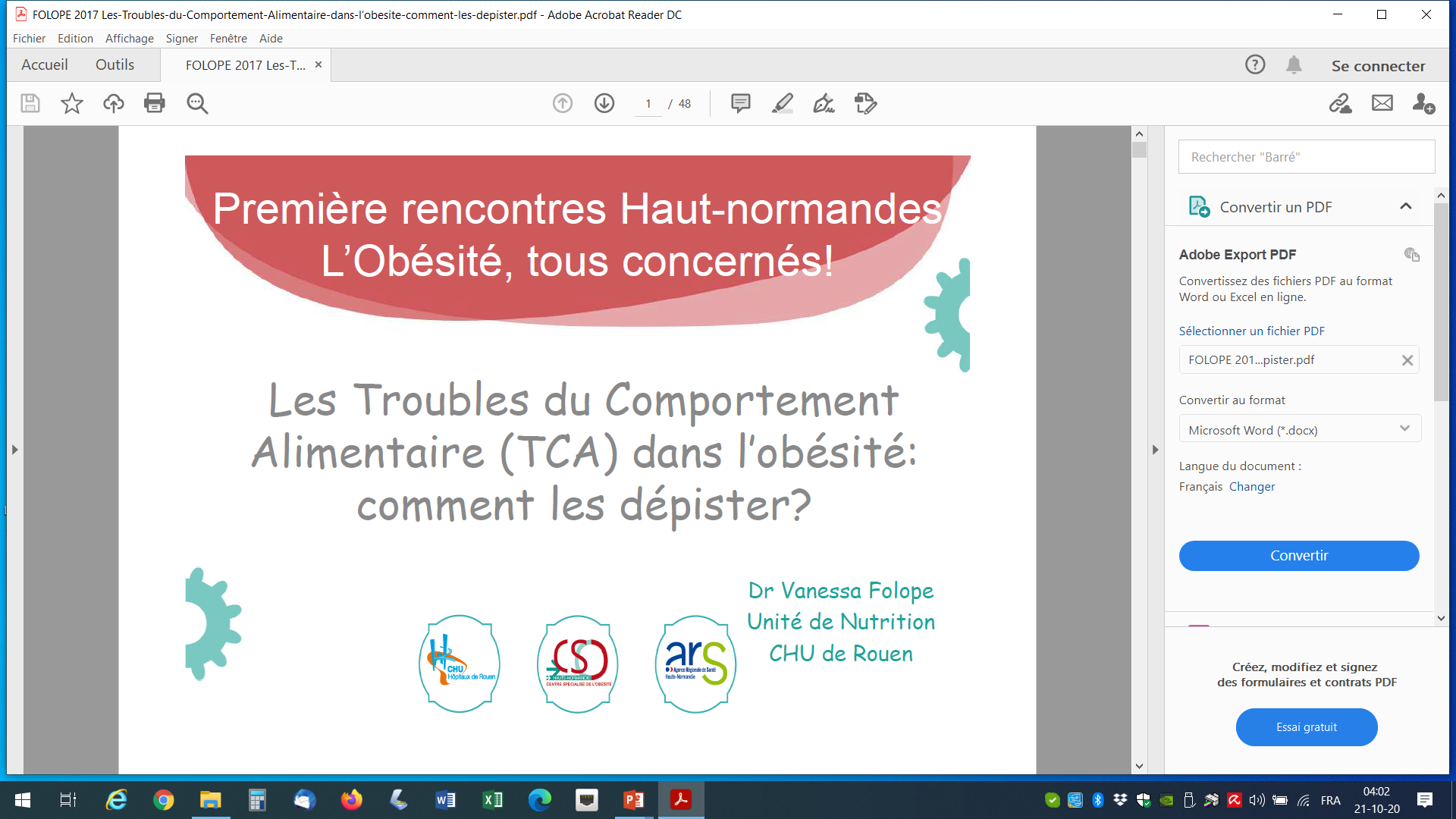 Pour obtenir régler la saturation (et obtenir le rapport de contraste),
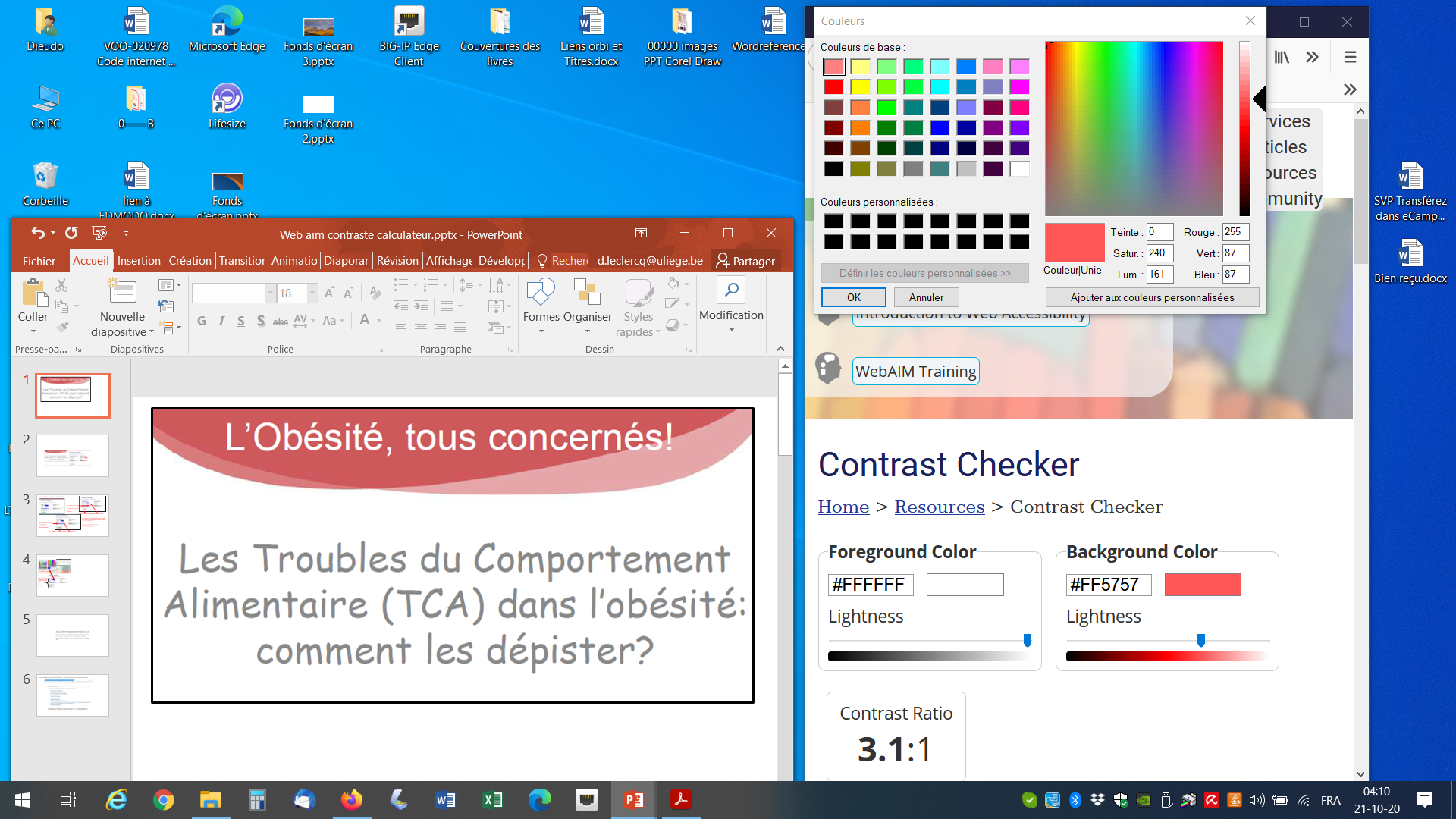 je joue avec le curseur (ici pour augmenter la luminosité en incorporant du blanc) jusqu’à obtenir la couleur la plus proche de celle analysée
2. Le rapport de contraste s’affiche en continu (avec le curseur)
17
D. Leclercq (2020). Calculer le rapport de contraste des couleurs entre lettres et fond d'un texte. Université de Liège
Je fais de même pour ce texte
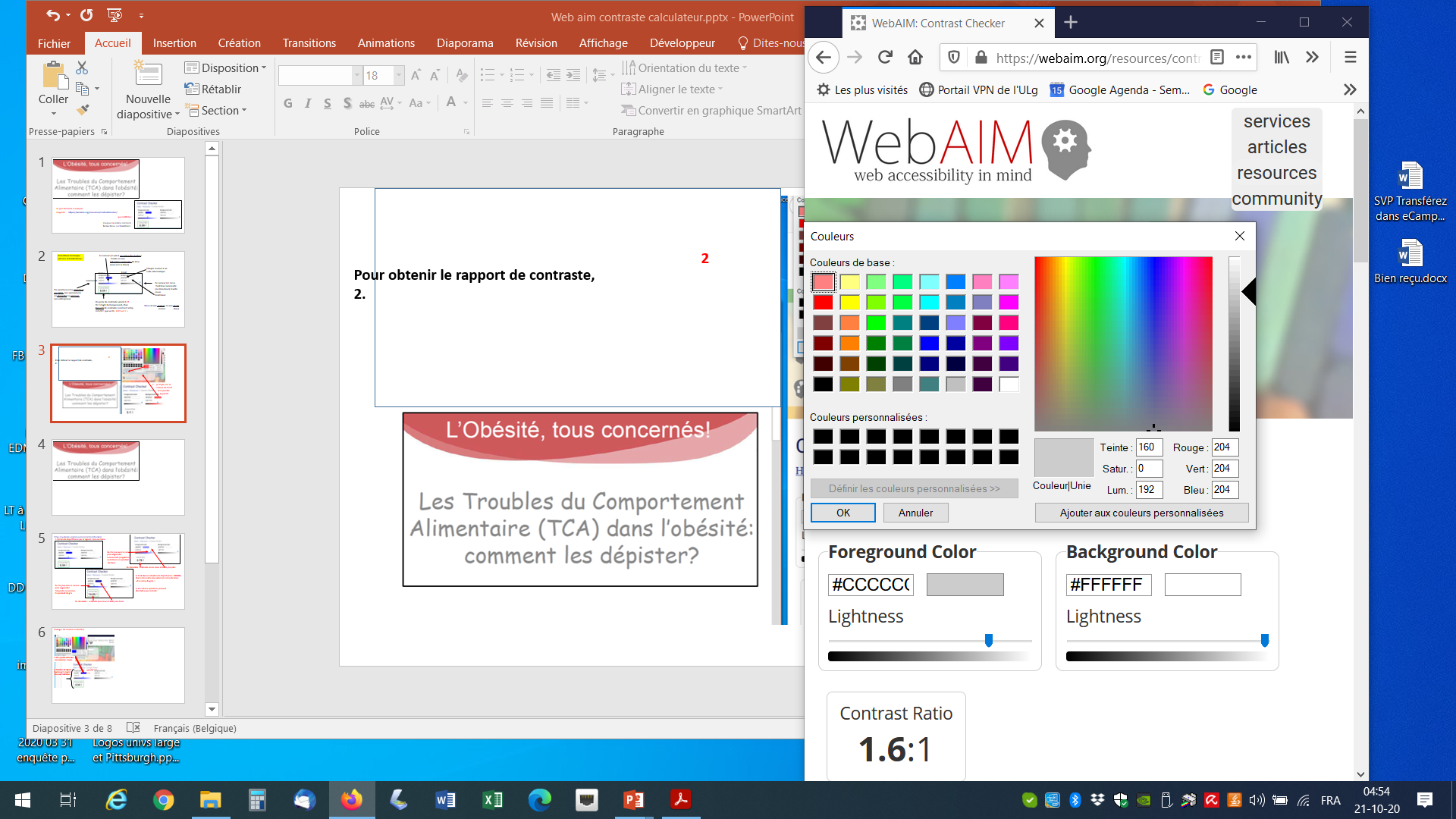 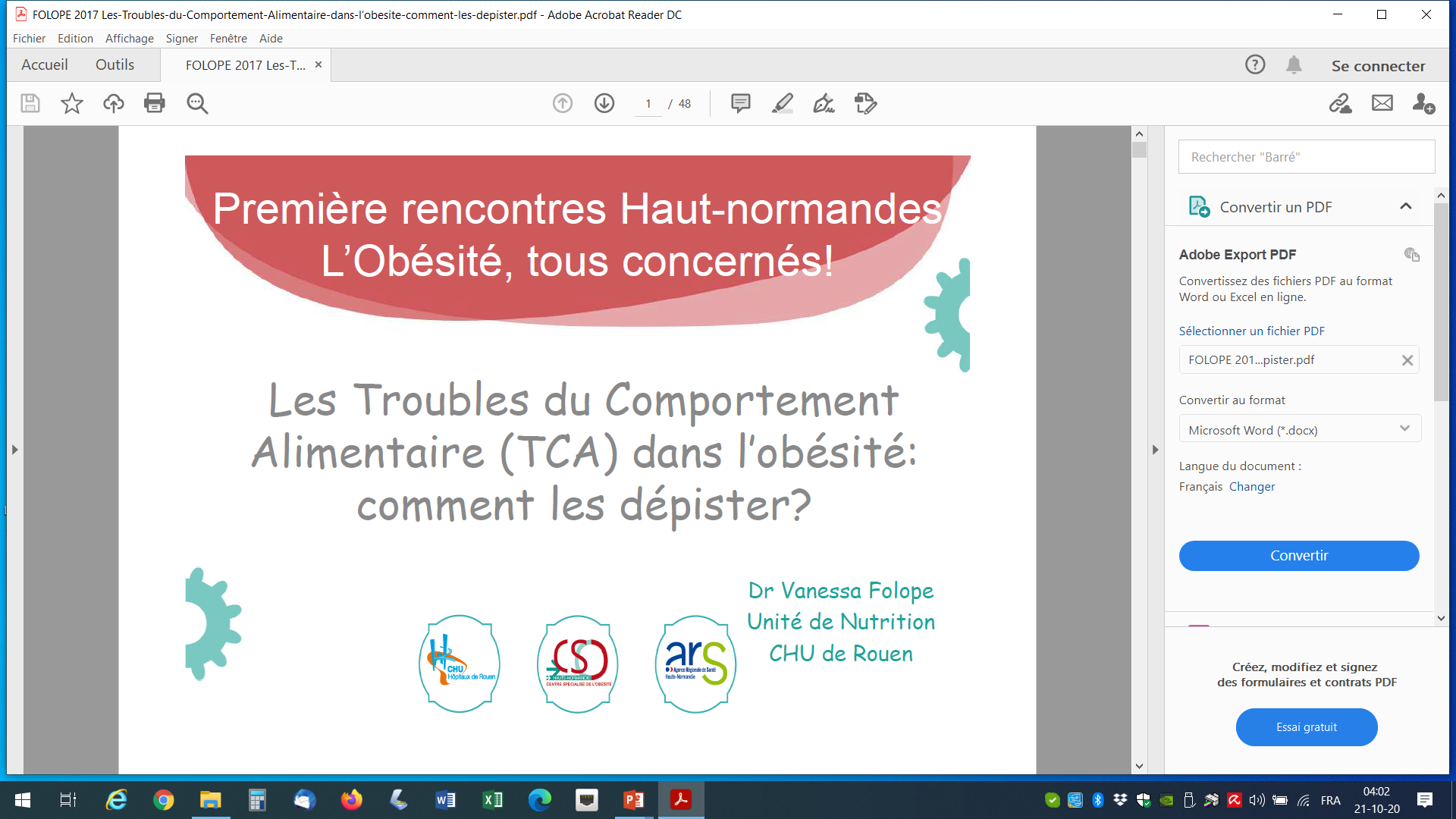 Et j’obtiens
(gris sur blanc)
18
D. Leclercq (2020). Calculer le rapport de contraste des couleurs entre lettres et fond d'un texte. Université de Liège
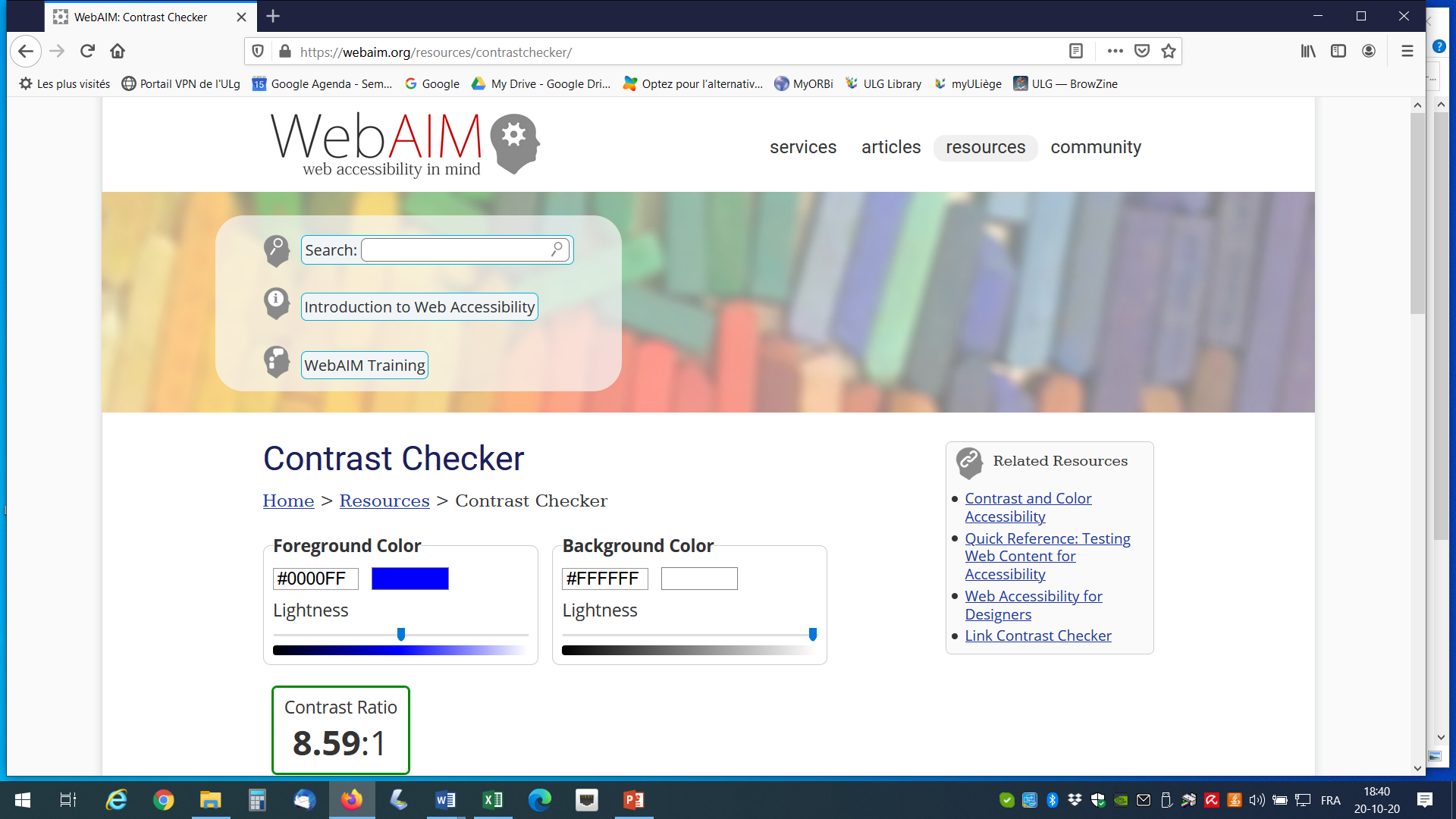 Rappels :
Les deux  couleurs affichées par défaut sont
Le contraste maximum = 21
Blanc          sur              noir
Noir       sur       blanc)
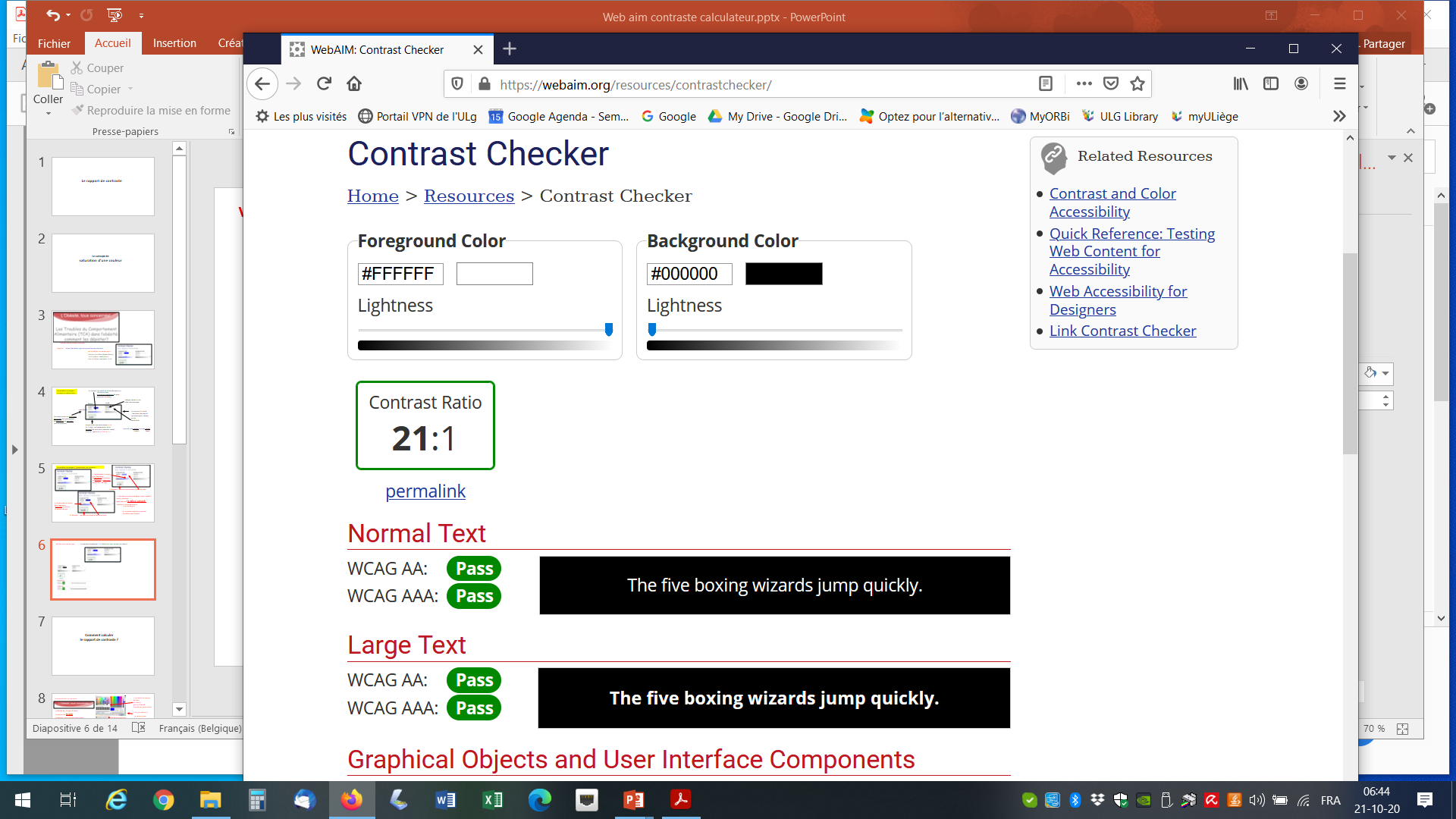 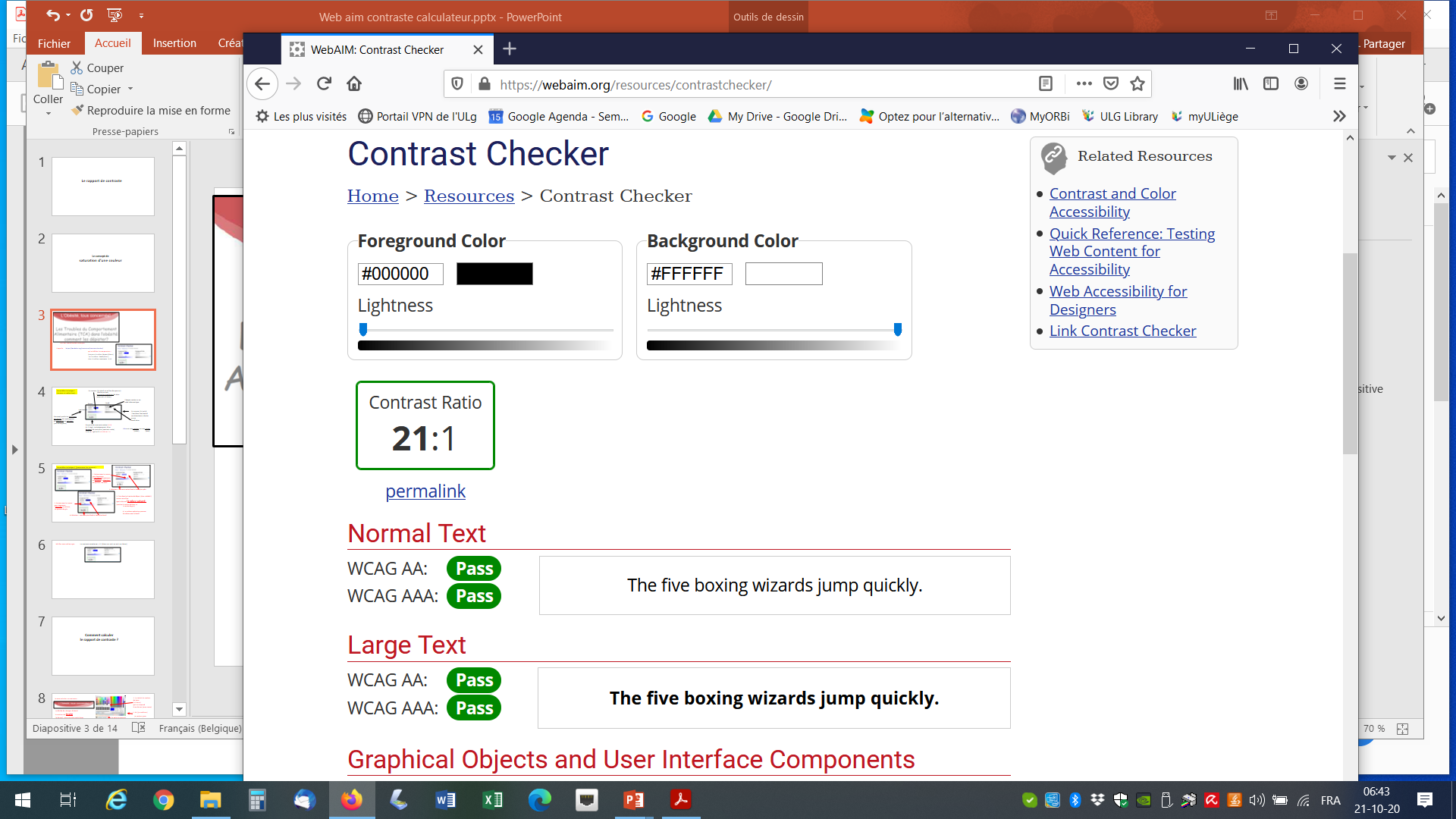 Ces deux 
contrastes 



satisfont
(Pass) aux 
Exigences 
WCAG AA et
WCAG AAA
Voir 
diapo suivante
19
D. Leclercq (2020). Calculer le rapport de contraste des couleurs entre lettres et fond d'un texte. Université de Liège
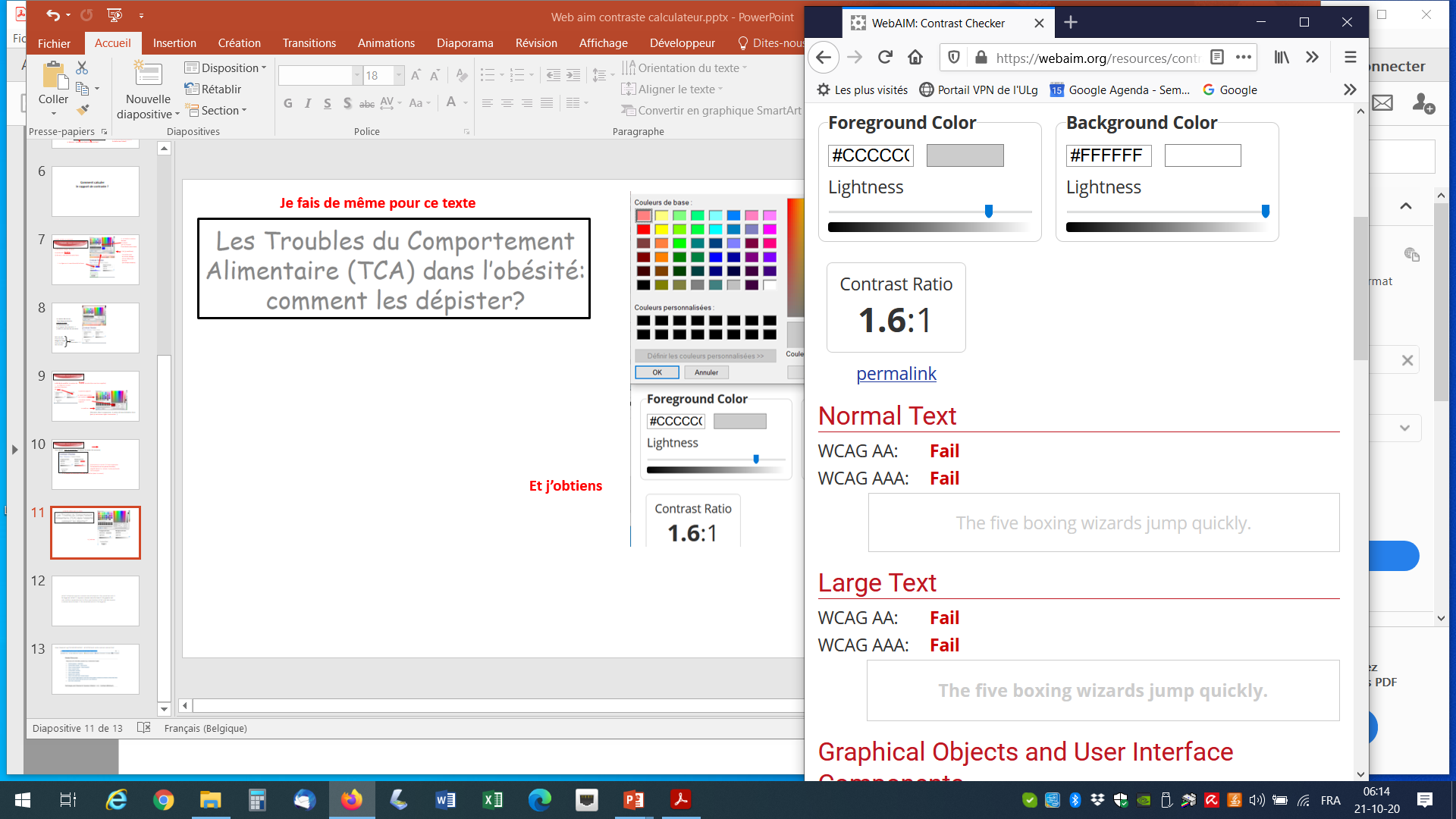 WCGA = Web Content Accessibility Guidelines
Règles pour l'accessibilité des contenus Web
Ces règles visent à favoriser l’accessibilité
du web pour les personnes handicapées 
(ici ayant des déficiences visuelles).
Le niveau AA exige 
un rapport de contraste pour les textes 
de petite taille : 4.5
de grande taille (1) : 3.1

Le niveau AAA exige
Un rapport de contraste pour les textes
de petite taille : 7.1
de grande taille (1) : 4.5
Le logiciel 
Contrast checker
fait des 
commentaires
(1) 18 points ou 14 points en gras
L’expression Fail signifie que les exigences ne sont pas satisfaites
20
D. Leclercq (2020). Calculer le rapport de contraste des couleurs entre lettres et fond d'un texte. Université de Liège
Pour aller plus loin :
https://www.w3.org/TR/UNDERSTANDING-WCAG20/visual-audio-contrast-contrast.html
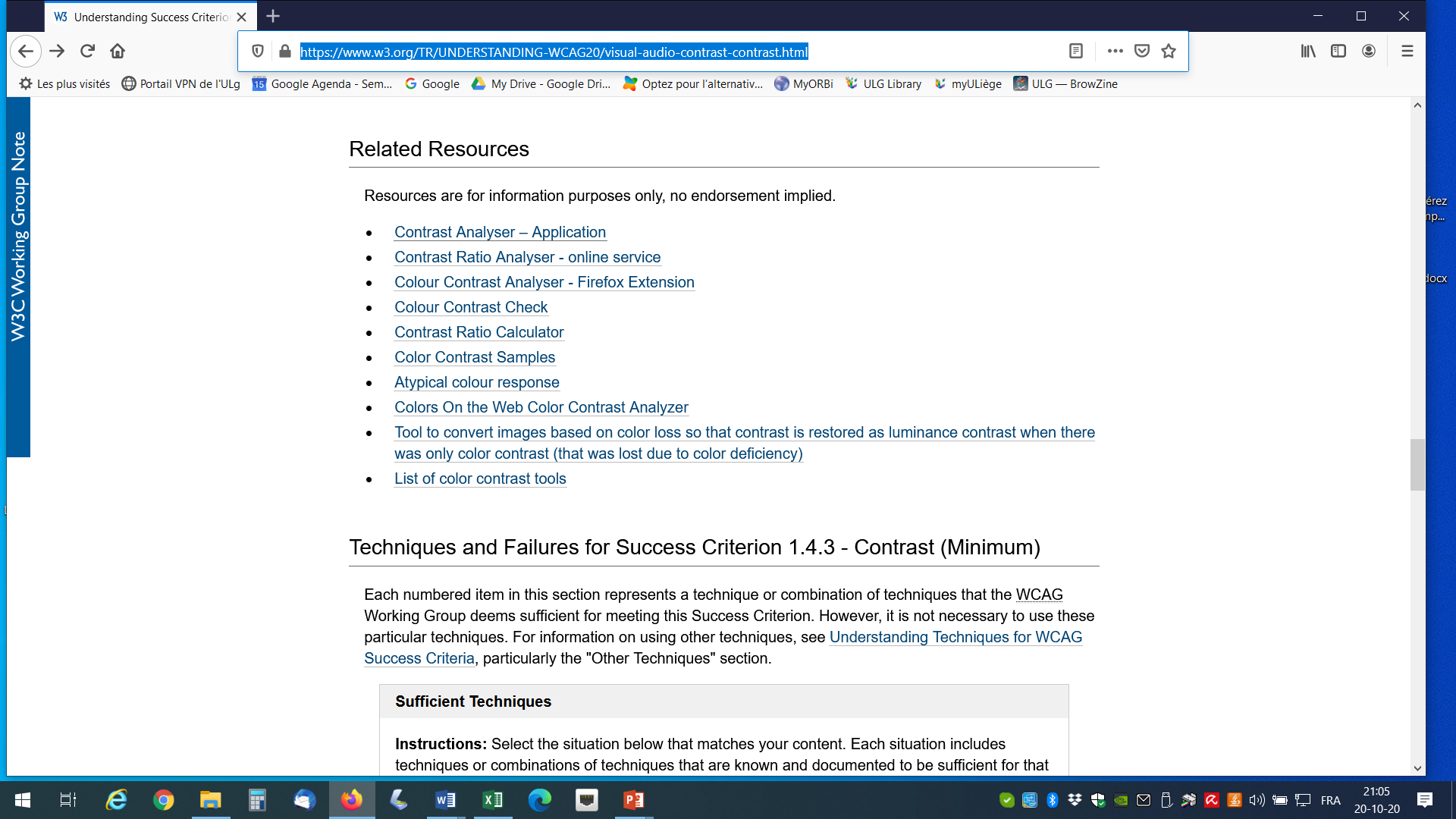 21
D. Leclercq (2020). Calculer le rapport de contraste des couleurs entre lettres et fond d'un texte. Université de Liège
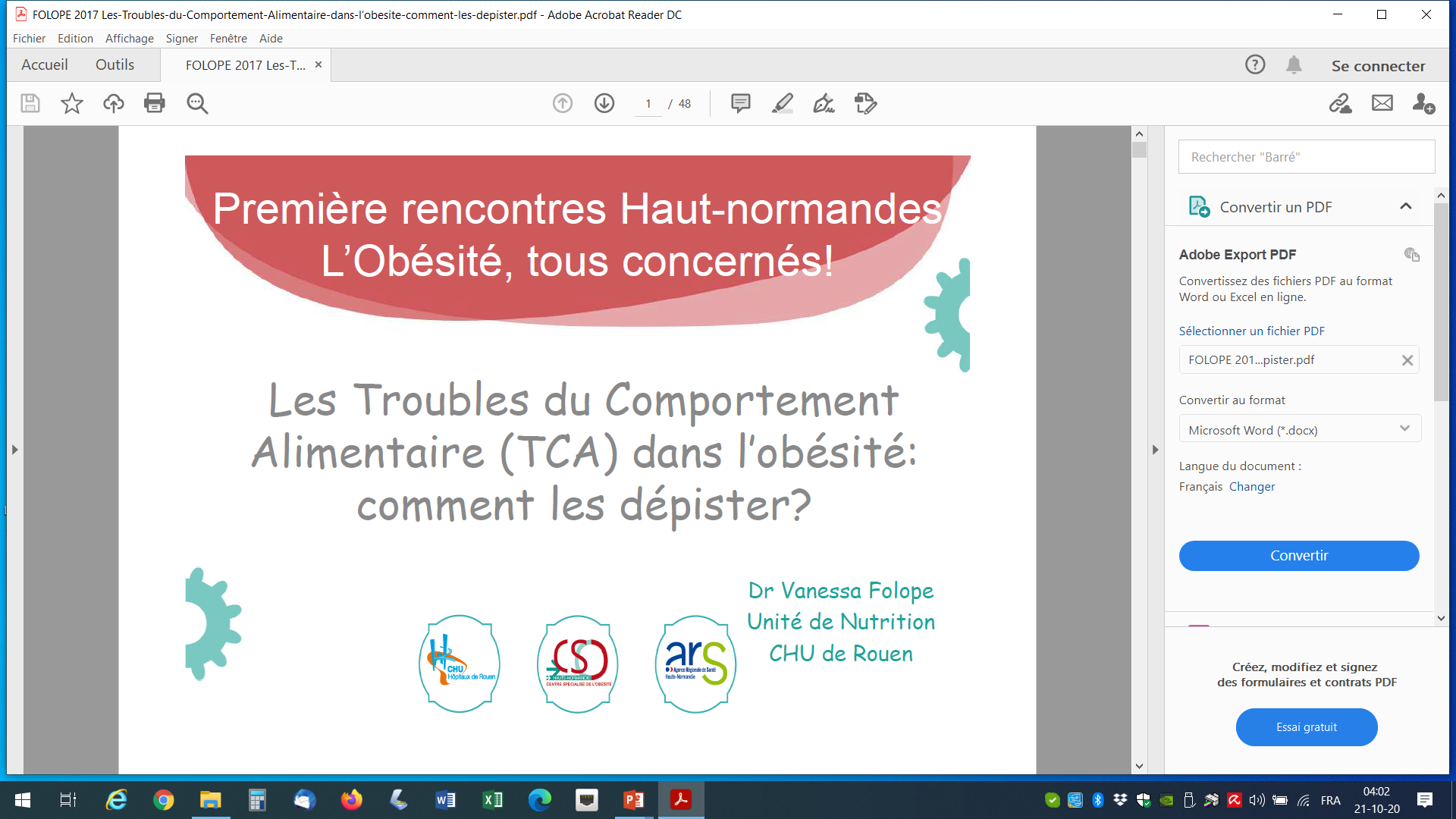 Ce contraste, calculé à l’intuition (correcte ?) des couleurs) 
ne satisfait pas (fail) aux critères
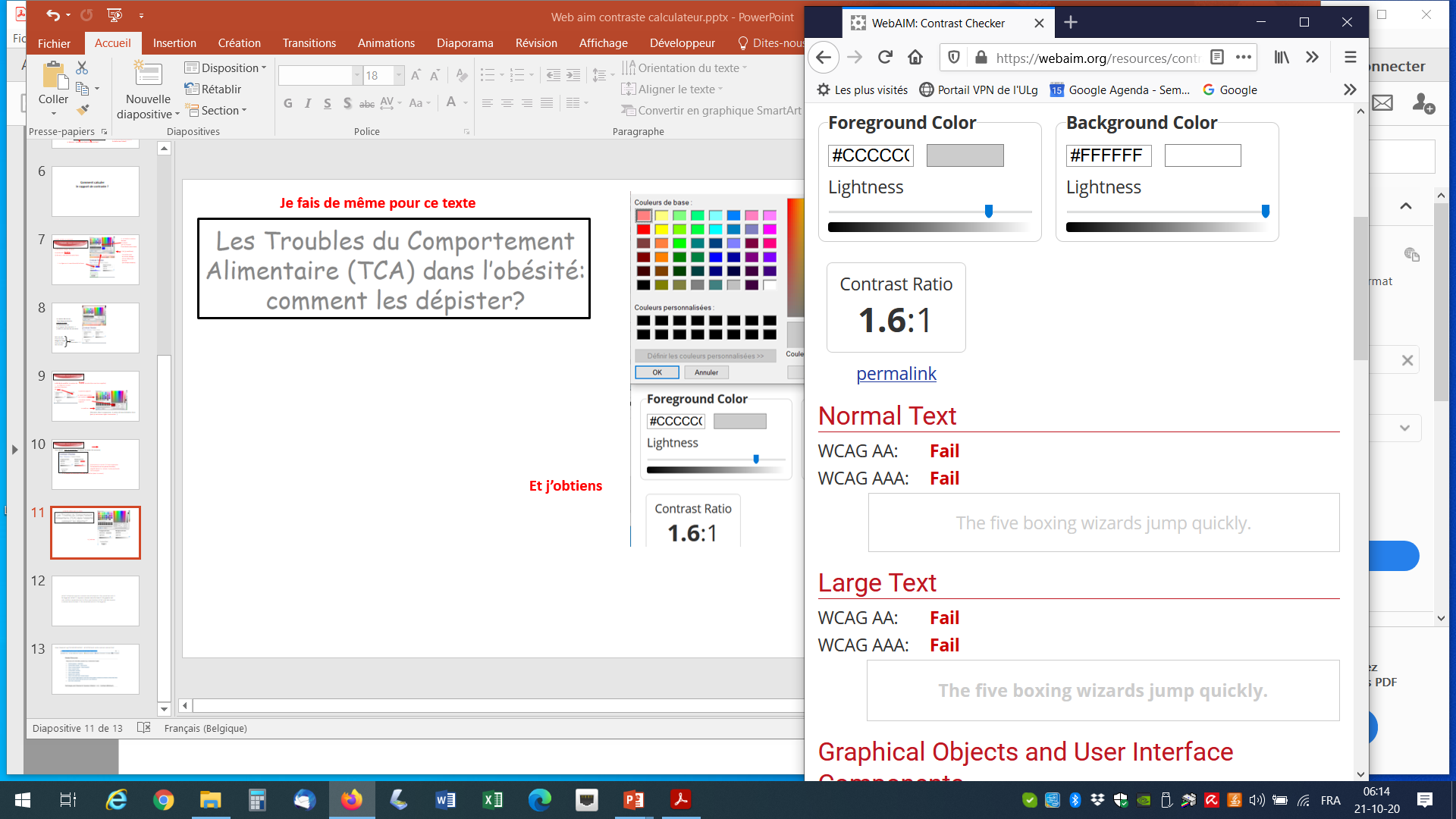 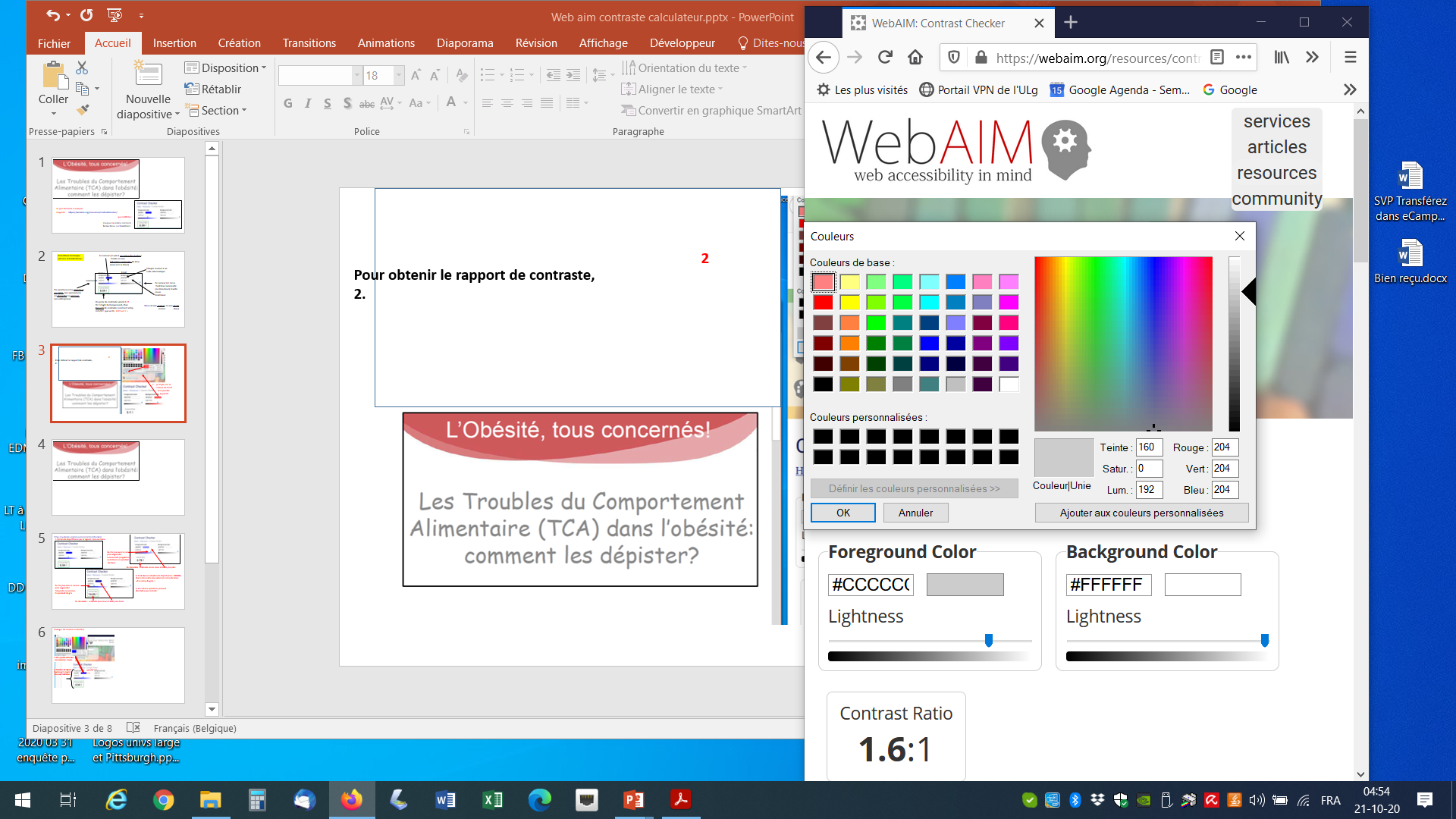 22
D. Leclercq (2020). Calculer le rapport de contraste des couleurs entre lettres et fond d'un texte. Université de Liège
Les lettres entourées d’un bord
Texte blanc bordé sur blanc 
RdC = ? Texte (un peu)invisible
Texte Noir sur fond blanc 
RdC = 21
Texte Blanc sur fond blanc 
RdC = 1 Texte invisible
Triste contraste
Triste contraste
Triste contraste
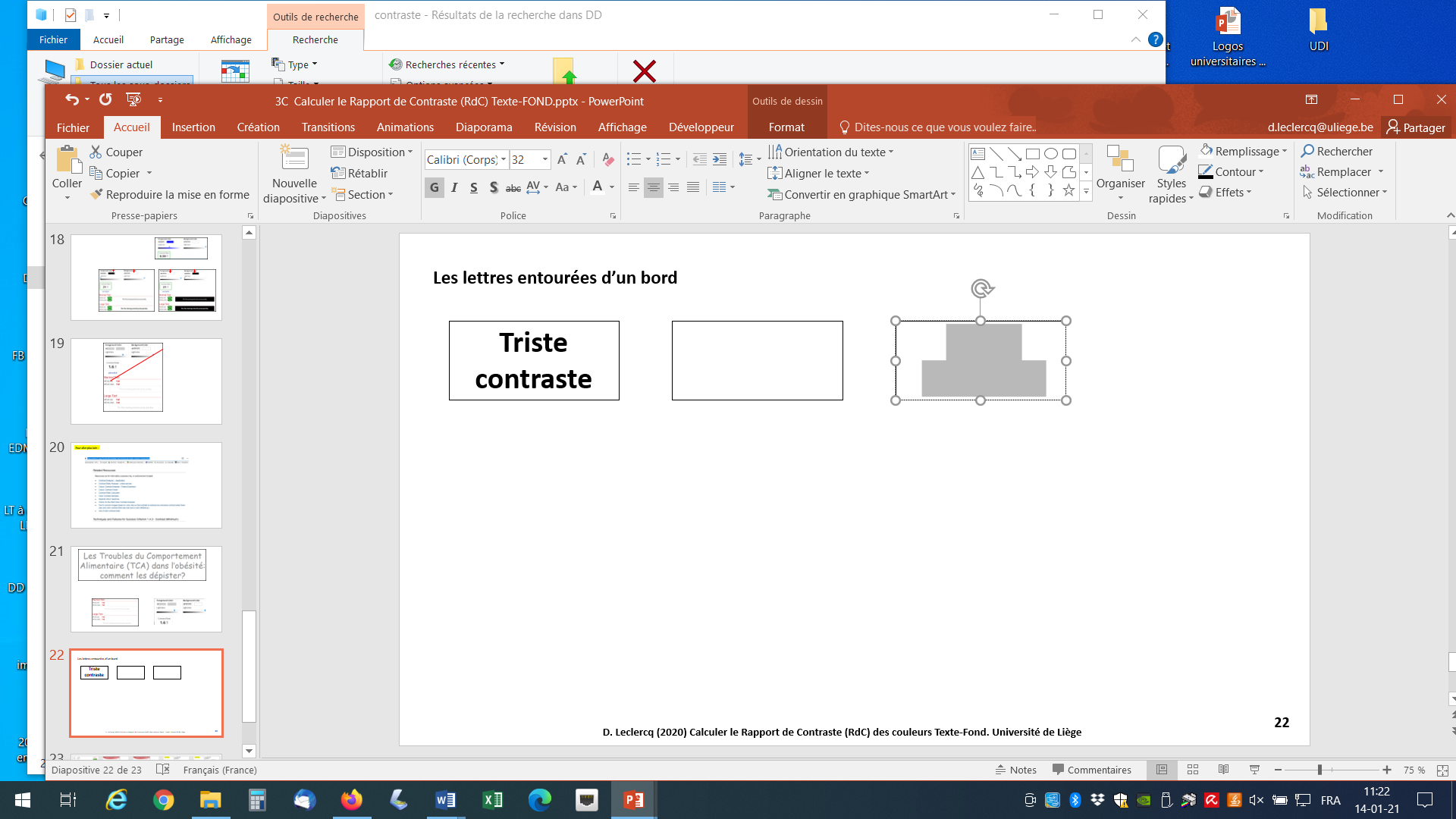 23
D. Leclercq (2020). Calculer le rapport de contraste des couleurs entre lettres et fond d'un texte. Université de Liège
Les lettres entourées d’un bord
Texte légèrement coloré jaune
bordé sur blanc 
RdC = ? Texte (un peu plus) 
visible
Texte blanc bordé sur blanc 
RdC = ? Texte (un peu) visible
Texte blanc sur fond blanc 
RdC = 1 Texte invisible
Texte noir sur fond blanc 
RdC = 21
Triste contraste
Triste contraste
Triste contraste
Triste contraste
Quel principe 
appliquer ?
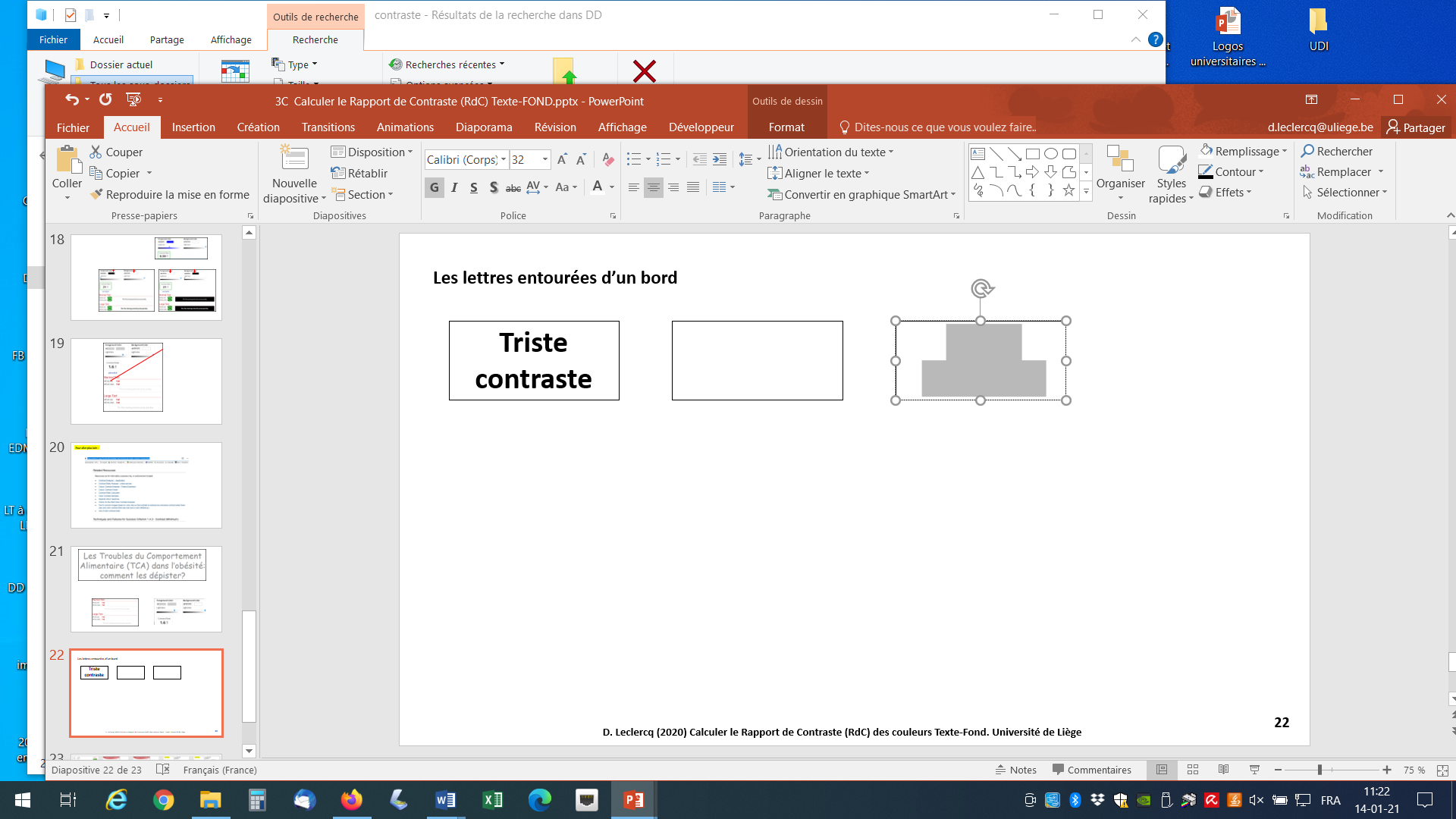 Au minimum 
repérer l’existence 
du bord
Moyenne des RdC 
-quand les lettres sont jaunes      
             sans bord 
-quand les lettres sont grises 
                  ?
24
D. Leclercq (2020). Calculer le rapport de contraste des couleurs entre lettres et fond d'un texte. Université de Liège